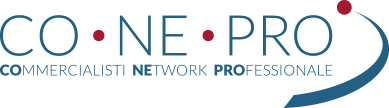 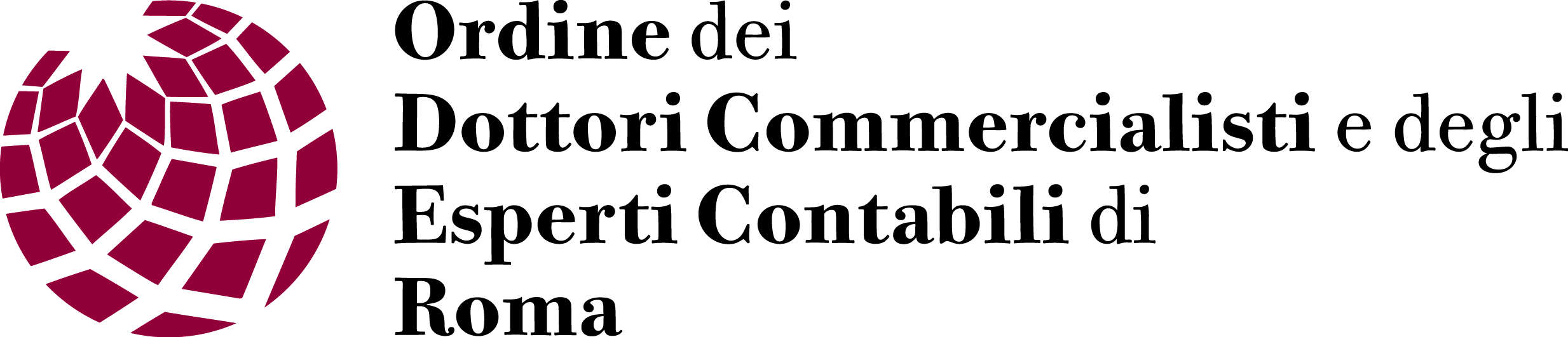 _________________________
In collaborazione con
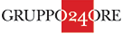 COMMISSIONE FINANZA-CRISI E CONTROLLO DI GESTIONELE DIFFICOLTA’ NELLE IMPRESE NELL’ERA COVIDANALISI E SOLUZIONI INNOVATIVE PER CRISI D’IMPRESA, CONTROLLO DI GESTIONE E APPROCCIO AL SISTEMA BANCARIO E FINANZIARIOLE START-UP NELLA LEGISLAZIONE ITALIANA: PRINCIPIO DI NON FALLIBILITA’
Dott. Alfredo Barbaranelli 
COMPONENTE della Commissione Crisi da Sovraindebitamento E DIRITTO PENALE DELL’ECONOMIA dell’Ordine dei Dottori Commercialisti ed e.c. di Roma – COORDINATORE COMMISSIONE PROCEDURE CONCORSUALI IN AMBITO PENALE - COMPONENTE COMMISSIONE CO.NE.PRO. FINANZA-CRISI-CONTROLLO DI GESTIONE
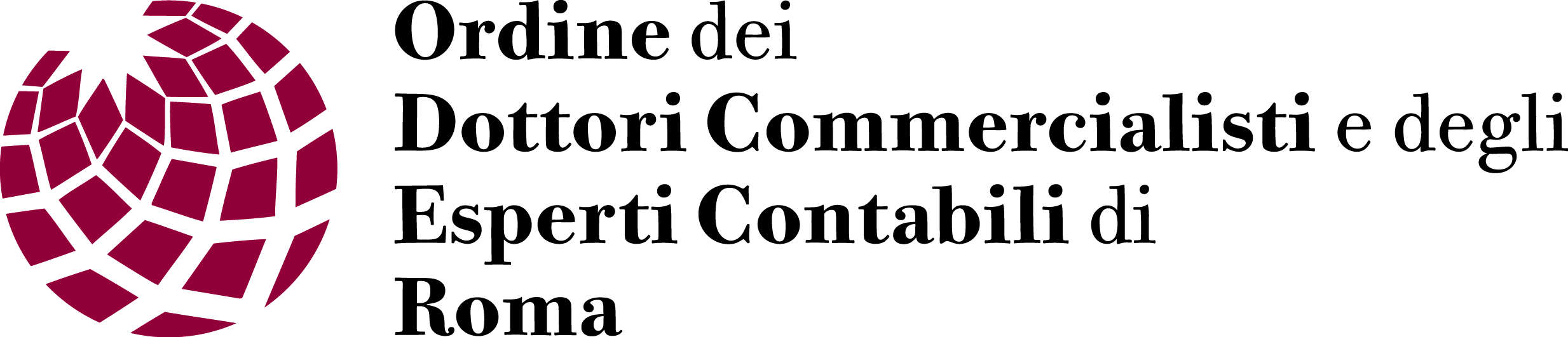 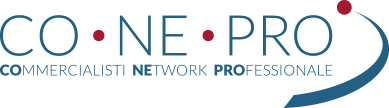 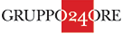 QUADRO NORMATIVO DI RIFERIMENTO.
Il Decreto Legislativo 178/2012 e D.L. 3/2015
Ulteriori Misure Urgenti per la crescita del Paese, anche detto Decreto Crescita-bis
Misure urgenti per il sistema bancario e gli investimenti.
Il Decreto legge 178/2012, ha introdotto un quadro organico di disposizioni, riguardanti la nascita e lo sviluppo di imprese start-up innovative, cui è dedicata l’intera sez. IX del provvedimento normativo.
DEFINIZIONE
società di capitali, costituita anche in forma cooperativa, di diritto italiano ovvero una Società Europea, residente in Italia ai sensi dell'articolo 73 del decreto del Presidente della Repubblica 22 dicembre 1986, n. 917, le cui azioni o quote rappresentative del capitale sociale non sono quotate su un mercato regolamentato o su un sistema multilaterale di negoziazione.
PRIMA VOLTA NEL TESSUTO NORMATIVO ITALIANO
DISCIPLINA ORGANICA PER LA NASCITA E LO SVILUPPO DI START-UP INNOVATIVE
ART. 25
Finalità definizione e pubblicità
Crescita sostenibile
Sviluppo tecnologico
Occupazione soprattutto giovanile.
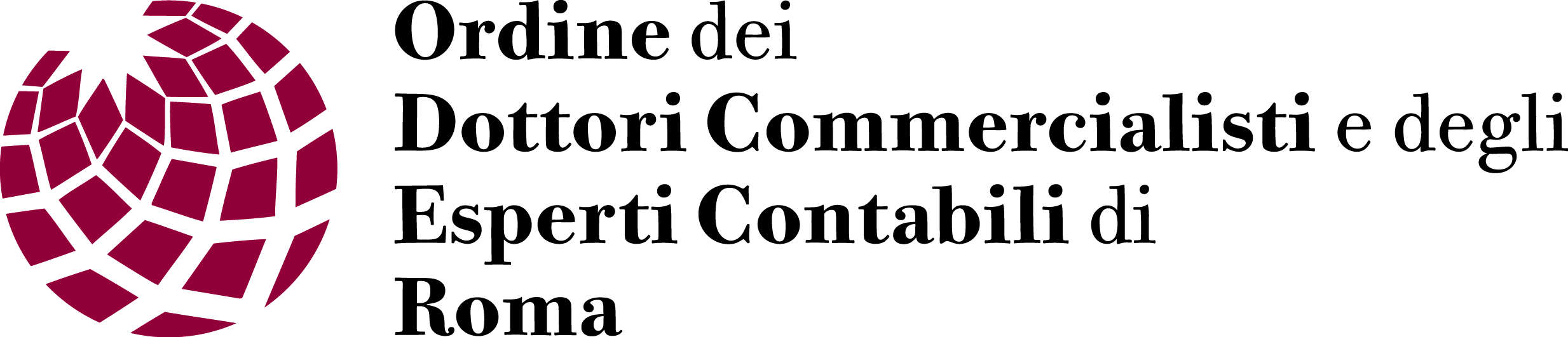 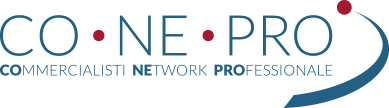 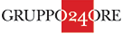 Requisiti della Start-up innovativa.
LETTERA SOPPRESSA DAL D.L. 76/2013;
e' costituita da non più di sessanta mesi;
e' residente in Italia ai sensi dell'articolo 73 del decreto del Presidente della Repubblica 22 dicembre 1986, n. 917, o in uno degli Stati membri dell'Unione europea o in Stati aderenti all'Accordo sullo spazio economico europeo, purché' abbia una sede produttiva o una filiale in Italia;
a partire dal secondo anno di attività della start-up innovativa, il totale del valore della produzione annua, così come risultante dall'ultimo bilancio approvato entro sei mesi dalla chiusura dell'esercizio, non è superiore a 5 milioni di euro;
non distribuisce, e non ha distribuito, utili;
ha, quale oggetto sociale esclusivo o prevalente, lo sviluppo, la produzione e la commercializzazione di prodotti o servizi innovativi ad alto valore tecnologico;
non è stata costituita da una fusione, scissione societaria o a seguito di cessione di azienda o di ramo di azienda;
3
DEVE POSSEDERE ANCHE UNO DEI SEGUENTI ULTERIORI REQUISITI
le spese in ricerca e sviluppo sono uguali o superiori al 15 per cento del maggiore valore fra costo e valore totale della produzione della start-up innovativa. Dal computo per le spese in ricerca e sviluppo sono escluse le spese per l'acquisto e la locazione di beni immobili. Ai fini di questo provvedimento, in aggiunta a quanto previsto dai principi contabili, sono altresì da annoverarsi tra le spese in ricerca e sviluppo: le spese relative allo sviluppo precompetitivo e competitivo, quali sperimentazione, prototipazione e sviluppo del business plan, le spese relative ai servizi di incubazione forniti da incubatori certificati, i costi lordi di personale interno e consulenti esterni impiegati nelle attività di ricerca e sviluppo, inclusi soci ed amministratori, le spese legali per la registrazione e protezione di proprietà intellettuale, termini e licenze d'uso. Le spese risultano dall'ultimo bilancio approvato e sono descritte in nota integrativa. In assenza di bilancio nel primo anno di vita, la loro effettuazione e' assunta tramite dichiarazione sottoscritta dal legale rappresentante della start-up innovativa;
impiego come dipendenti o collaboratori a qualsiasi titolo, in percentuale uguale o superiore al terzo della forza lavoro complessiva, di personale in possesso di titolo di dottorato di ricerca o che sta svolgendo un dottorato di ricerca presso un’ università italiana o straniera, oppure in possesso di laurea e che abbia svolto, da almeno tre anni, attività di ricerca certificata presso istituti di ricerca pubblici o privati, in Italia o all'estero, ovvero, in percentuale uguale o superiore a due terzi della forza lavoro complessiva, di personale in possesso di laurea magistrale ai sensi dell'articolo 3 del regolamento di cui al decreto del Ministro dell'istruzione, dell’ università e della ricerca 22 ottobre 2004, n. 270;
sia titolare o depositaria o licenziataria di almeno una privativa industriale relativa a una invenzione industriale, biotecnologica, a una topografia di prodotto a semiconduttori o a una nuova varietà vegetale ovvero sia titolare dei diritti relativi ad un programma per elaboratore originario registrato presso il Registro pubblico speciale per i programmi per elaboratore, purché' tali privative siano direttamente afferenti all'oggetto sociale e all'attività di impresa.
4
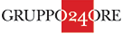 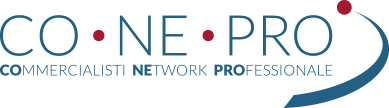 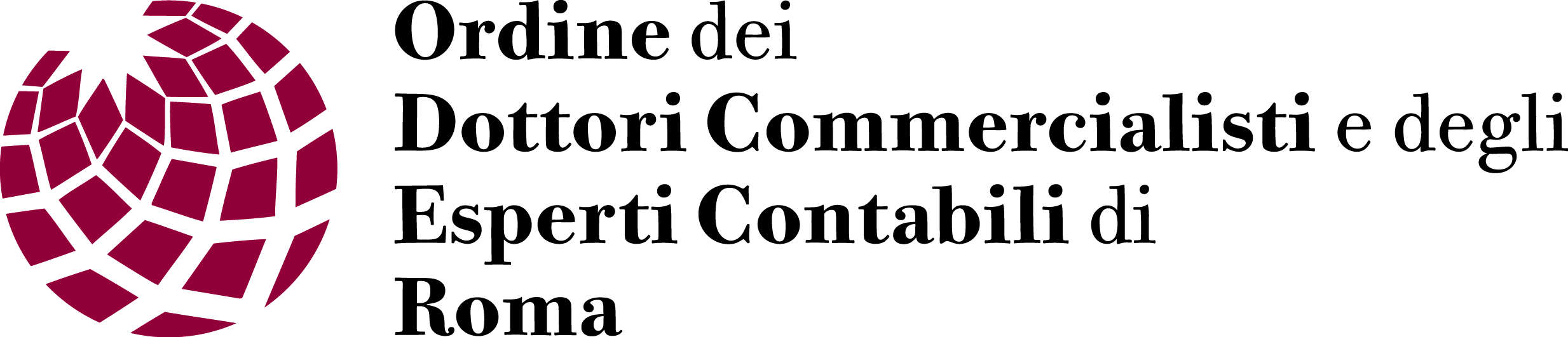 START UP INNOVATIVE A VOCAZIONE SOCIALE
Ai sensi del comma 4 art. 25, si definiscono a vocazione sociale, le start up imnnovative che operano in via esclusiva in settori specifici che la legge considera di valore sociale
SETTORI A VOCAZIONE SOCIALE
Art.2 comma 1 D.Lgs. 155/2006
Assistenza sociale
Assistenza sanitaria 
Assistenza socio sanitaria
Educazione, istruzione e formazione
Tutela dell’ambiente
Valorizzazione del patrimonio culturale
Turismo sociale
Formazione universitaria e post-universitaria
Servizi culturali, formazione extrascolastica
Servizi strumentali alle imprese sociali
INCENTIVO FISCALE MAGGIORATO PER INVESTIMENTO IN START INNOVATIVA A VOCAZIONE SOCIALE
5
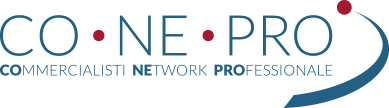 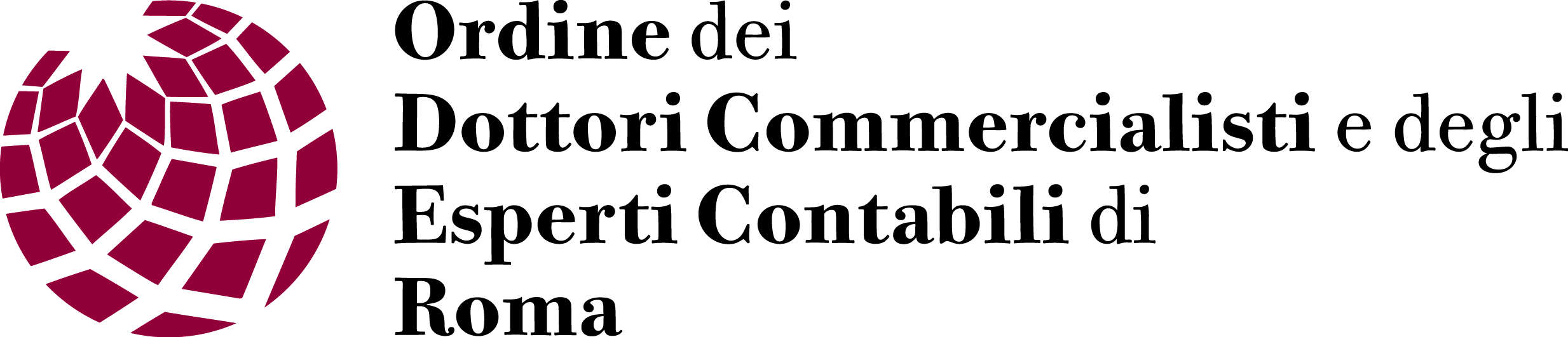 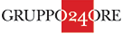 INCUBATORI CERTIFICATI
- Società di capitali, anche cooperativa che offre servizi per sostenere la nascita e lo sviluppo di start-up innovative ed e' in possesso dei seguenti requisiti:
Dispone di strutture adeguate per ospitare start-up innovative;
Dispone di attrezzature adeguate all’attività delle start-up innovative che ospita;
e' amministrato o diretto da persone di riconosciuta competenza in materia di impresa e innovazione e ha a disposizione una struttura tecnica e di consulenza manageriale permanente;
ha regolari rapporti di collaborazione con universita', centri
di ricerca, istituzioni pubbliche e partner finanziari che svolgono
attivita' e progetti collegati a start-up innovative;
- ha adeguata e comprovata esperienza nell'attivita' di sostegno
a start-up innovative, la cui sussistenza e' valutata ai sensi del
comma 7.
6
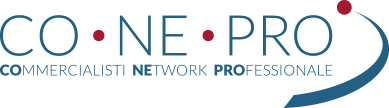 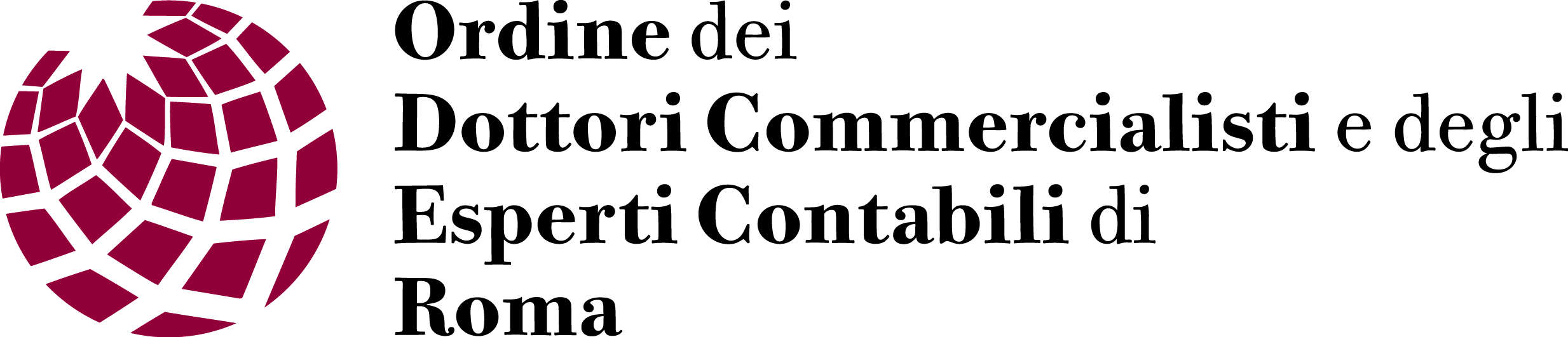 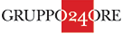 SOCIETA’ GIA’ COSTITUITE
Le società già costituite alla data di entrata in vigore del decreto assumono la qualifica di start-up innovativa se il legale rappresentante deposita al Registro Imprese autocertificazione di possesso dei requisiti
Le società già costituite mantengono i requisiti se:
Sono costituite da due anni precedenti l’entrata in vigore del decreto, per i 4 anni successivi;
Se costituite da tre anni precedenti, per i 3 anni successivi;
Se costituite da 4 anni precedenti, per i 2 anni successivi
7
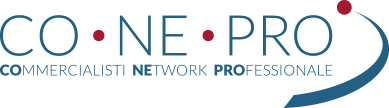 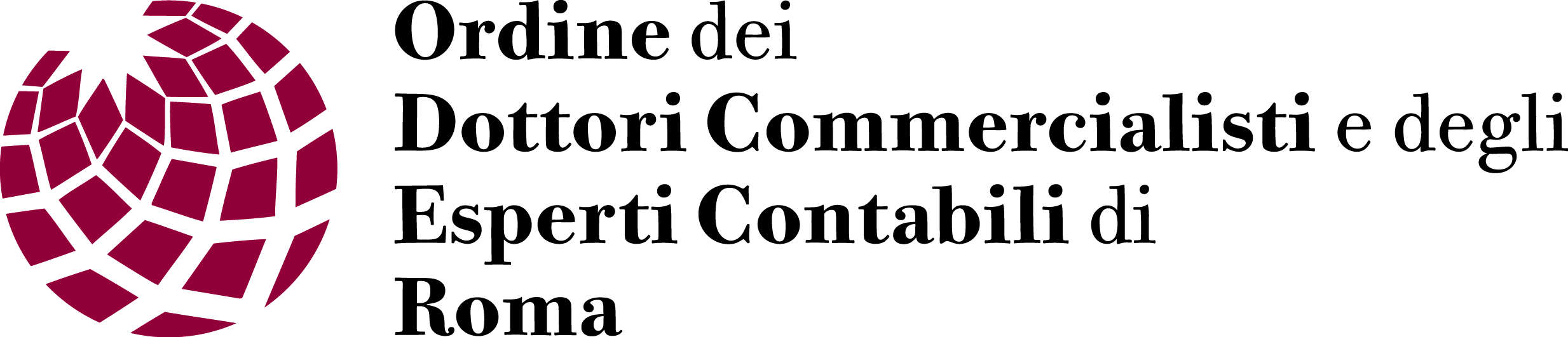 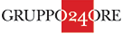 PRIMA VOLTA NEL TESSUTO NORMATIVO ITALIANO
DISCIPLINA ORGANICA PER LA NASCITA E LO SVILUPPO DI START-UP INNOVATIVE
DEFINIZIONE
societa’ di capitali, costituita anche in forma cooperativa, di diritto italiano ovvero una Societas Europaea, residente in Italia ai sensi dell'articolo 73 del decreto del Presidente della Repubblica 22 dicembre 1986, n. 917, le cui azioni o quote rappresentative del capitale sociale non sono quotate su un mercato regolamentato o su un sistema multilaterale di negoziazione.
REQUISITI
Residente in Italia
Costituita da non più di 5 anni
Dal secondo anno volume affari < 5 mil.euro
No distribuzione utili
Oggetto sociale: sviluppo beni e servizi ad alto valore tecnologico
Non costituzione per scissione, fusione, cessione o cessione ramo
SOCIETA’ START-UP INNOVATIVE E PMI INNOVATIVE
POSSESSO DI ALMENO UNO ULTERIORI REQUISITI
Spese ricerca e svil. >15% maggiore tra COSTI e VALORE PRODUZIONE
Soggetti comunque impiegati con dottorato ricerca acquisito o in fase di acq.>1/3 numero dipendenti o laurea+3 anni att.ricerca certificata, oppure >2/3 numero dip. Con laurea magistrale
Sia titolare o depositaria o licenziataria di almeno una privativa industriale relativa a una invenzione industriale
INCUBATORI CERTIFICATI
Società di capitali, anche cooperativa che offre servizi per sostenere la nascita e lo sviluppo di start-up innovative
Deve disporre di spazi e attrezzature adeguate allo sviluppo start-up
È amministrato o diretto da soggetti con esperienza in materia di impresa ed innovazione con pool di esperti a disposizione
8
ULTERIORI REQUISITI PER GLI INCUBATORI
Requisiti dell’incubatore autocertificati adall’organo amministrativo;
Richiesta di iscrizione in un’apposite sezione del registro imprese Start-up attraverso apposite modulo di domanda
Depositare dichiarazione organo amministrativo presso il Registro imprese entro 6 mesi dalla chiusura dell’esercizio o 30 giorni dal deposito del bilancio, per mantenimento dei requisiti.
VALORI MINIMI PER AUTOCERTIFICAZIONE REQUISITI INCUBATORI:
a) numero di candidature di progetti di costituzione e/o incubazione di start-up innovative ricevute e valutate nel corso dell'anno;
b) numero di start-up innovative avviate e ospitate nell'anno;
c) numero di start-up innovative uscite nell'anno;
d) numero complessivo di collaboratori e personale ospitato;
e) percentuale di variazione del numero complessivo degli
occupati rispetto all'anno, precedente;
f) tasso di crescita media del valore della produzione delle
start-up innovative incubate;
g) capitali di rischio ovvero finanziamenti, messi a disposizione
dall'Unione europea, dallo Stato e dalle regioni, raccolti a favore
delle start-up innovative incubate;
h) numero di brevetti registrati dalle start-up innovative incubate, tenendo conto del relativo settore merceologico di appartenenza.

REQUISITI COMUNI A START UP INNOVATIVE E INCUBATORI
- Iscriversi allìapposita sezione del Registro Imprese per Start up e Incubatori oltre alla consueta iscrizione alla sezione Ordinaria
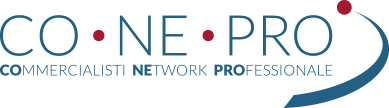 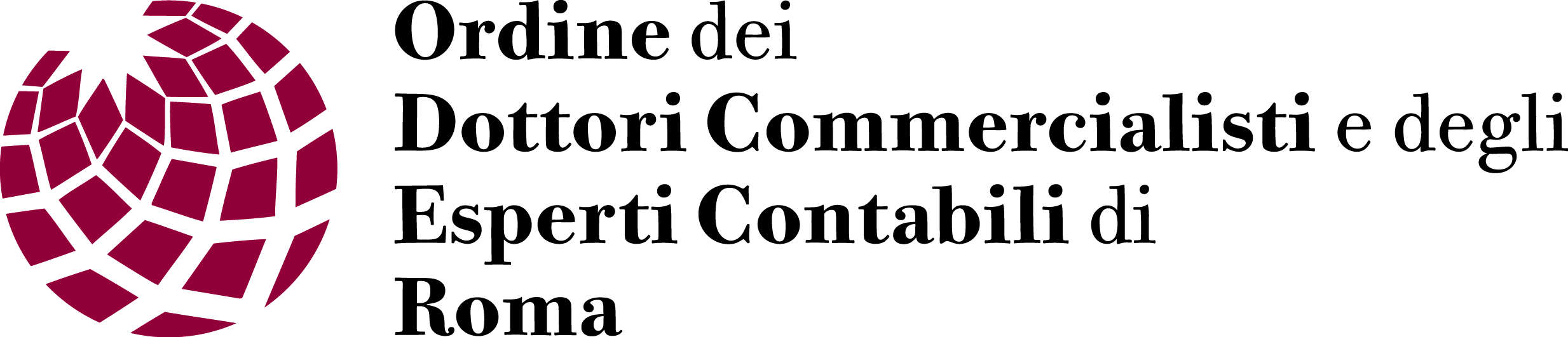 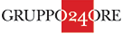 9
INFORMAZIONI DA INDICARE PER ISCRIZIONE APPOSITA SEZIONE REGISTRO IMPRESE
- a) data e luogo di costituzione, nome e indirizzo del notaio;
b) sede principale ed eventuali sedi periferiche;
c) oggetto sociale;
d) breve descrizione dell'attività svolta, comprese l'attività
e le spese in ricerca e sviluppo;
e) elenco dei soci, con trasparenza rispetto a fiduciarie,
holding ove non iscritte nel registro delle imprese di cui
all'articolo 8 della legge 29 dicembre 1993, n. 580, e successive modificazioni, con autocertificazione di veridicità;
f) elenco delle società partecipate;
g) indicazione dei titoli di studio e delle esperienze professionali dei soci e del personale che lavora nella start-up innovativa, esclusi eventuali dati sensibili;
h) indicazione dell'esistenza di relazioni professionali, di collaborazione o commerciali con incubatori certificati, investitori istituzionali e professionali, università e centri di ricerca;
i) ultimo bilancio depositato, nello standard XBRL;
l) elenco dei diritti di privativa su proprietà industriale e intellettuale.
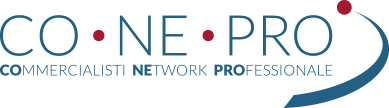 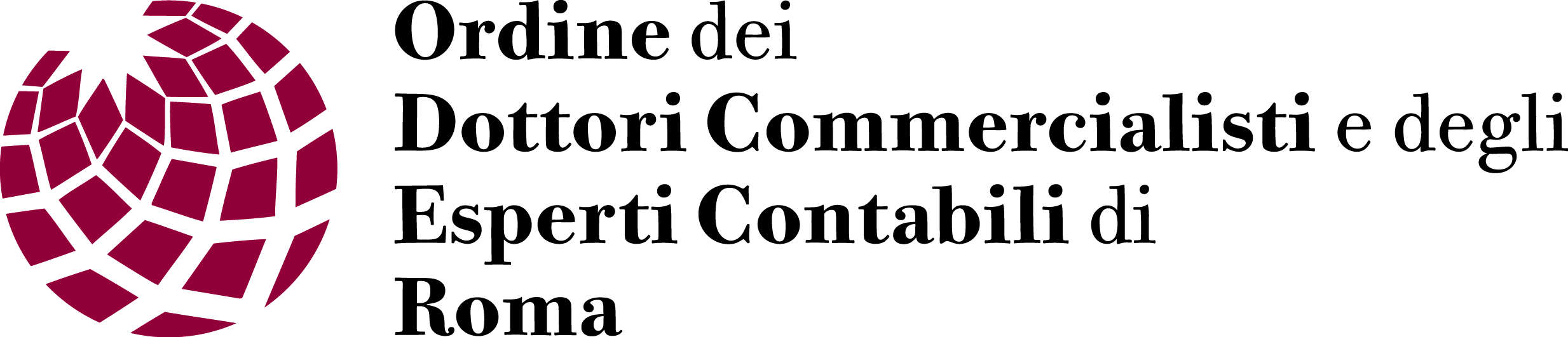 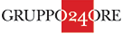 10
13. L'incubatore certificato e' automaticamente iscritto alla sezione speciale del registro delle imprese di cui al comma 8, a seguito della compilazione e presentazione della domanda in formato elettronico, contenente le seguenti informazioni recanti i valori degli indicatori, di cui ai commi 6 e 7, conseguiti dall'incubatore certificato alla data di iscrizione:
a) data e luogo di costituzione, nome e indirizzo del notaio;
b) sede principale ed eventuali sedi periferiche;
c) oggetto sociale;
d) breve descrizione dell'attività svolta;
e) elenco delle strutture e attrezzature disponibili per lo svolgimento della propria attività;
f) indicazione delle esperienze professionali del personale che amministra e dirige l'incubatore certificato, esclusi eventuali dati sensibili;
g) indicazione dell'esistenza di collaborazioni con università e centri di ricerca, istituzioni pubbliche e partner finanziari;
h) indicazione dell'esperienza acquisita nell'attività di sostegno a start-up innovative.
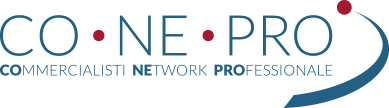 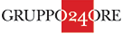 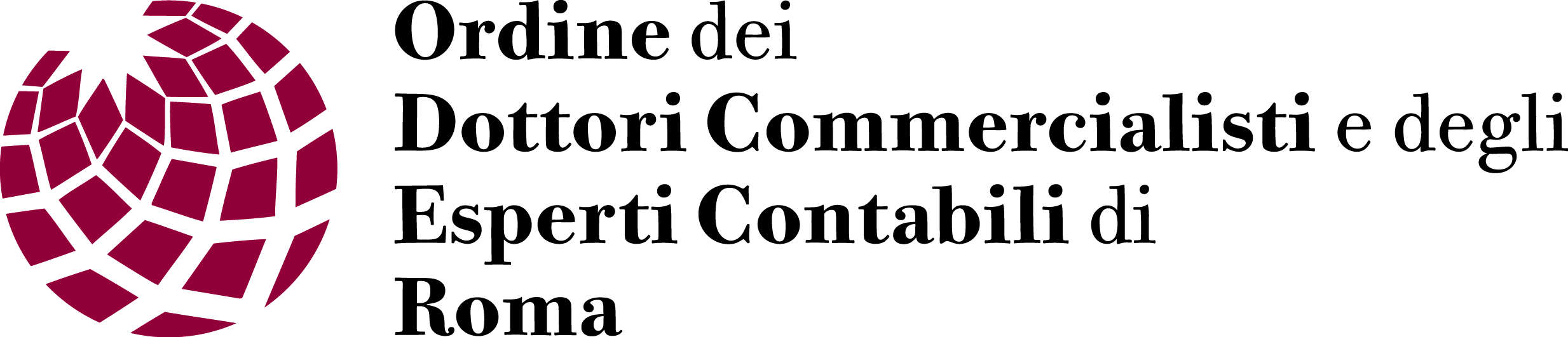 11
15. Entro 30 giorni dall'approvazione del bilancio e comunque entro sei mesi dalla chiusura di ciascun esercizio, fatta salva l'ipotesi del maggior termine nei limiti e alle condizioni previsti dal secondo comma dell'articolo 2364 del codice civile, nel qual caso l'adempimento e' effettuato entro sette mesi, il rappresentante legale della start-up innovativa o dell'incubatore certificato attesta il mantenimento del possesso dei requisiti previsti rispettivamente dal comma 2 e dal comma 5 e deposita tale dichiarazione presso l'ufficio del registro delle imprese.
((16. Entro sessanta giorni dalla perdita dei requisiti di cui ai commi 2 e 5 la start-up innovativa o l'incubatore certificato sono cancellati dalla sezione speciale del registro delle imprese di cui al presente articolo, con provvedimento del conservatore impugnabile ai sensi dell'articolo 2189, terzo comma, del codice civile, permanendo l'iscrizione alla sezione ordinaria del registro delle imprese. Ai fini di cui al primo periodo, alla perdita dei requisiti e' equiparato il mancato deposito della dichiarazione di cui al comma 15.))

IN CASO DI MANCATO RISPETTO DEI DUE COMMI PRECEDENTI, CIO’ VARRA’ AI FINI DELLA CANCELLAZIONE DALLO SPECIALE ELENCO PER START-UP INNOVATIVE E INCUBATORI E L’IOMPRESA RIDIVERRA’ UN SOGGETTO FALLIBILE RICORRENDONE I REQUISITI.
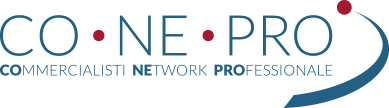 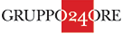 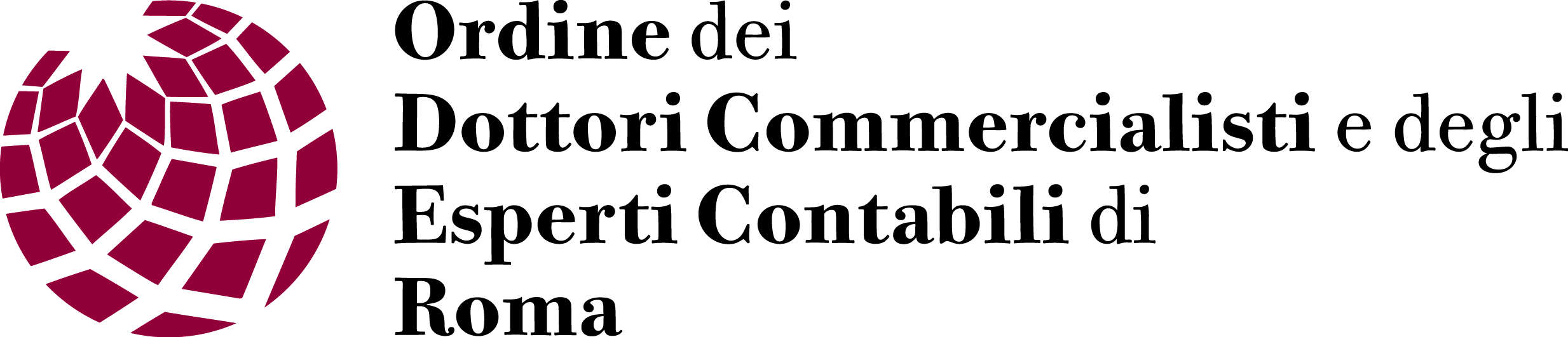 12
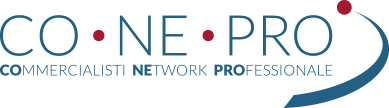 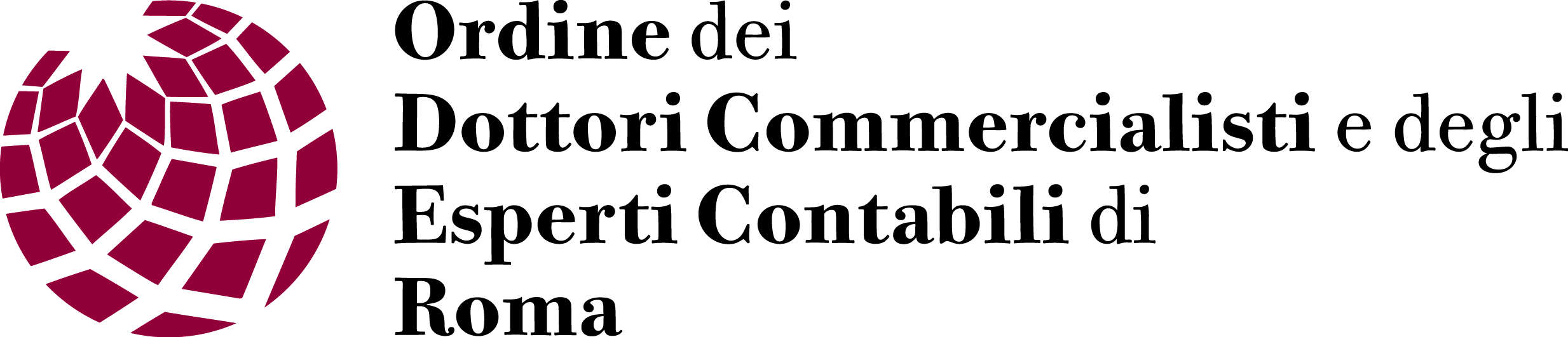 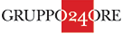 IMPOSTA DI BOLLO
ESONERO
  DIRITTI CAMERALI
ESONERO START UP NO PMI
TASSA CAMERALE
ESONERO START UP
NO PMI
DISCIPLINA SOCIETA’ DI COMODO E PERDITA SISTEMATICA
ESONERO DALL’APPLICAZIONE START UP E PMI
- Decorrenza del periodo di applicazione soc. di comodo: anno successivo alla perdita dei requisiti o al termine dei 5 anni di durata agevolazione; da considerare i due anni precedenti.
- Decorrenza del calcolo del periodo di osservazione per le soc. in perdita sistematica: anno successivo alla perdita requisiti.
VANTAGGI CIVILISTICI E FISCALI DELLE START-UP E DEGLI INCUBATORI
E PER LE PMI INNOVATIVE

PER LA DURTATA DI 4 ANNI DALL’ISCRIZIONE
13
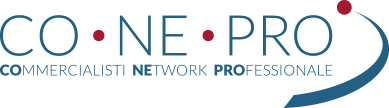 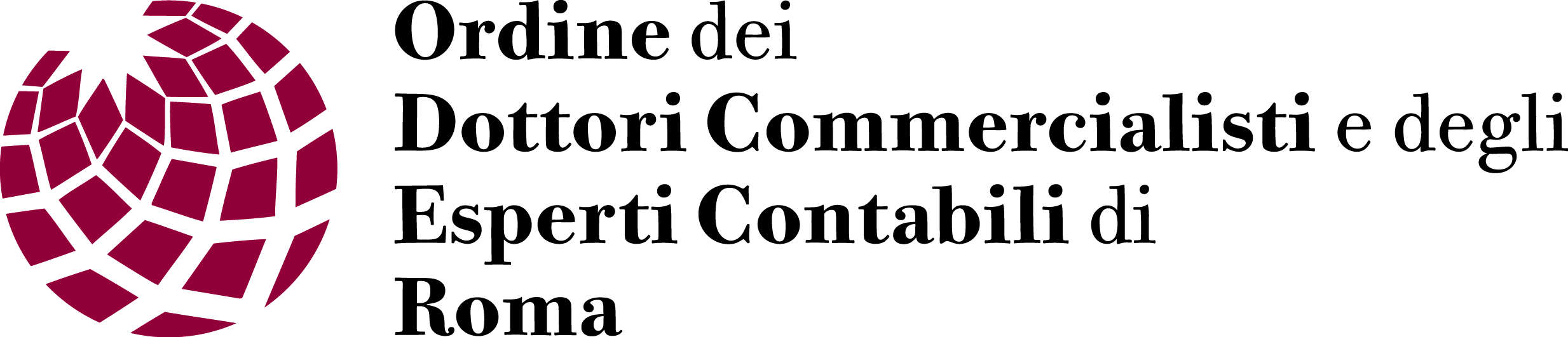 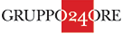 Remunerazione di: amministratori, dipendenti e collaboratori continuativi avvenuta per il tramite di strumenti finanziari partecipativi emessi o sottoscritti dalla Start-up, esonerata da imposte e contributi-

Pagamento di opere e servizi, anche professionali per il tramite di strumenti finanziari partecipativi, azioni o quote da parte di strat-up innovative ed incubatori ai prestatori d’opera esonerate da imposte e contributi.
WORK FOR EQUITY
Decadenza dai benefici per riacquisto da parte della start-up  o dell’incubatore
VANTAGGI CIVILISTICI E FISCALI DELLE START-UP, DEGLI INCUBATORI E DELLE PMI INNOVATIVE
PER LA DURTATA DI 4 ANNI DALL’ISCRIZIONE
CESSAZIONE BENEFICI FISCALI
Venir meno requisiti start-up
Trascorsi 5 anni dalla data di costituzione
In caso di cessione scatta la plusvalenza tassabile sul plusvalore da cessione
14
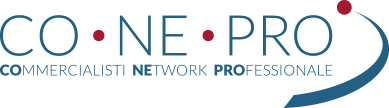 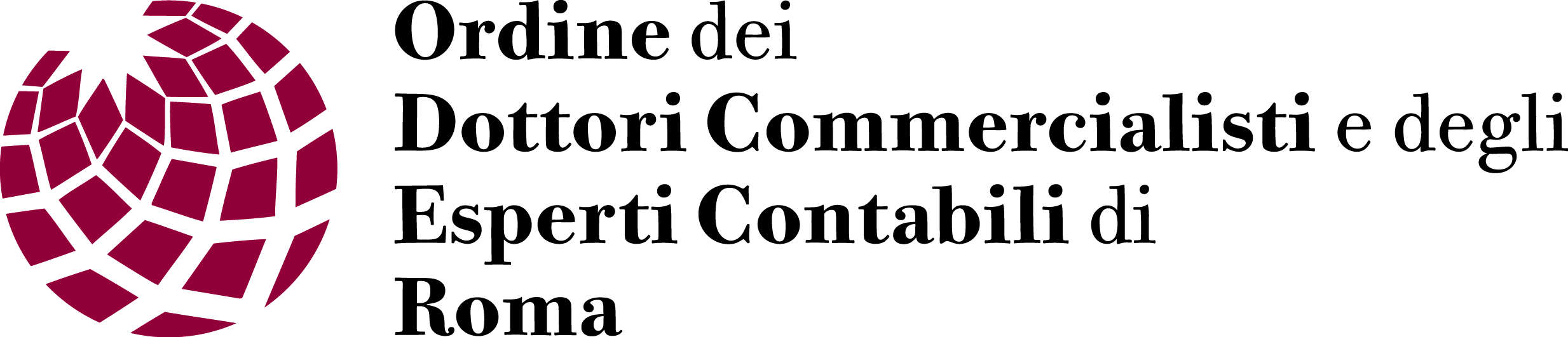 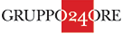 ASSUNZIONE PERSONALE ALTAMENTE QUALIFICATO IN POSSESSO DI:
Dottorato di ricerca universitario
Laurea magistrale a carattere tecnico o scientifico
Impiegato in attività di ricerca e sviluppo

CREDITO DI IMPOSTA 
35% COSTO AZIENDALE PERSONALE DI CUI SOPRA NON SUPERIORE 200.000 EURO.
VANTAGGI CIVILISTICI E FISCALI DELLE START-UP, DEGLI INCUBATORI E DELLE PMI INNOVATIVE
PER LA DURTATA DI
15
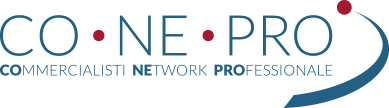 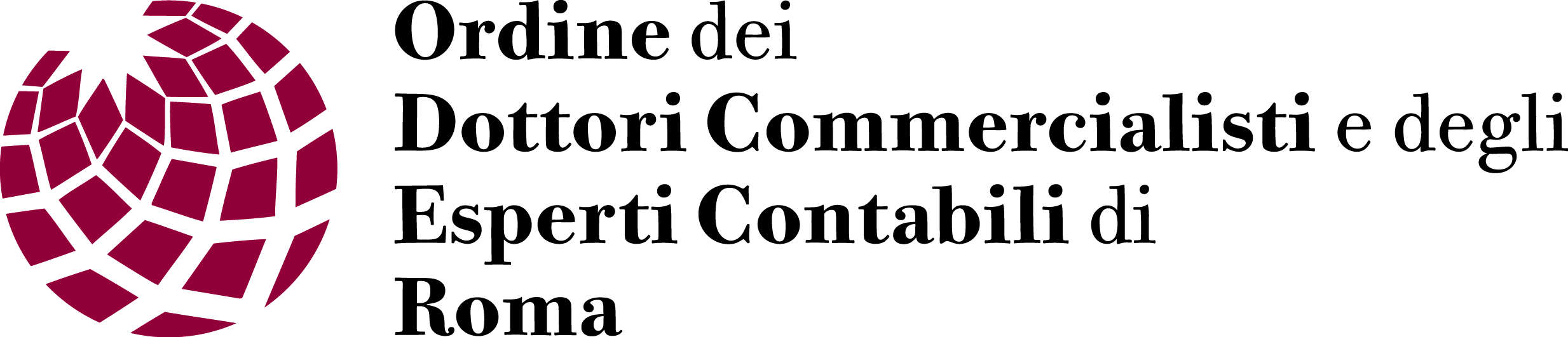 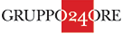 IRPEF
Detrazione 19% (30% dal 2017) somma investita in start-up innovative 
Massimo 500.000 euro per periodo d’imposta (dal 2017 1 milione)
Deve essere mantenuto per tre anni
Detrazione 25% investimento in start-up a vocazione sociale e start-up ambito energetico (vedi ATECO 2007 allegata decreto attuativo)
Vale per soggetti passivi Irpef (forfettari e minimi?)
Anche per società semplici e di fatto
MASSIMO CREDITO PARI A 95.000 EURO
Credito non sfruttato possibile trascinarlo non oltre il terzo anno.
VANTAGGI FISCALI PER INVESTIMENTO IN START – UP E INCUBATORI
Per le PMI innovative tali agevolazioni si applicano:
-alle pmi che operano sul mercato da < 7 anni da prima vendita commerciale nel rispetto dela norma su aiuti di Stato;
- Alle PMI che operano da >7 anni se presentano piano Sviluppo prodotti, processi o servizi NUOVI o molto migliorati rispetto a quelli già esistenti con valutazione da soggetto indipendente espressione associazione imprenditoriale o da un organismo pubblico
16
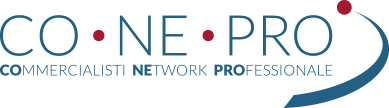 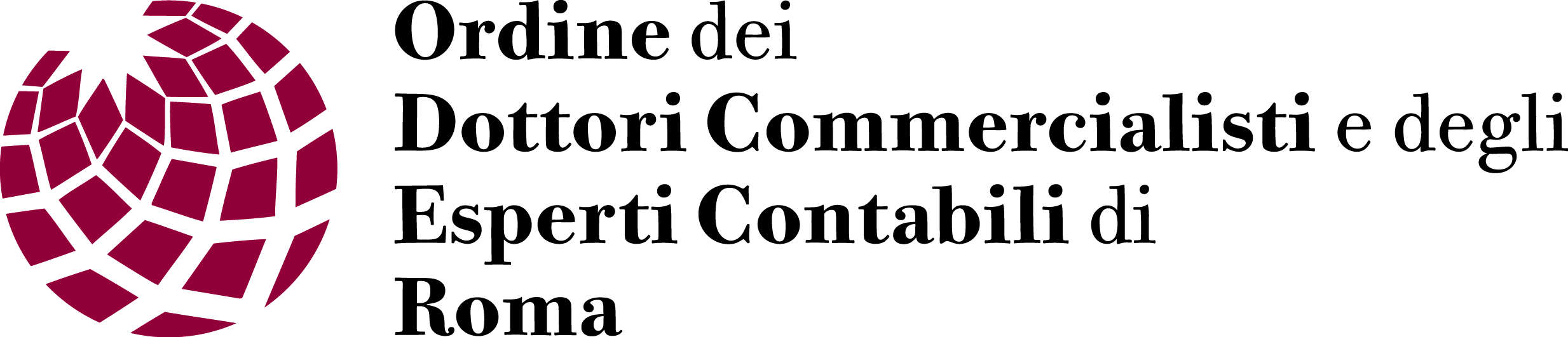 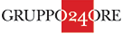 IRES
Deduzione Reddito Imponibile pari al 20% dell’investimento
Massimo investimento consentito 1.800.000 euro
Obbligo di mantenimento per tre anni.
Per investimento in start-up a vocazione sociale deduzione 25%
Per investimento in start-up a alto valore tecnologico deduzione 27%
Per tutti dal 2017 deduzione pari al 30% dell’investimento
Per l’anno 2019 percentuali aumentate al 40%, mentre per acquisizione intero cap.sociale 50% previa approvazione Europa.
VANTAGGI FISCALI PER INVESTIMENTO IN START – UP E INCUBATORI
Per le PMI innovative tali agevolazioni si applicano:
-alle pmi che operano sul mercato da < 7 anni da prima vendita commerciale nel rispetto dela norma su aiuti di Stato;
- Alle PMI che operano da >7 anni se presentano piano Sviluppo prodotti, processi o servizi NUOVI o molto migliorati rispetto a quelli già esistenti con valutazione da soggetto indipendente espressione associazione imprenditoriale o da un organism pubblico
17
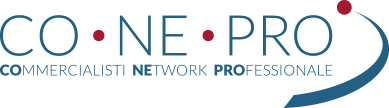 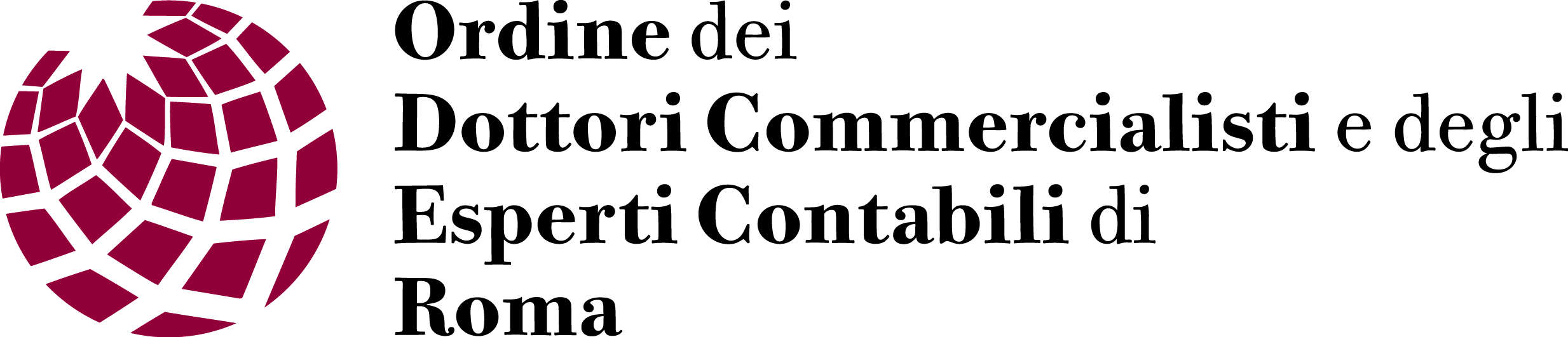 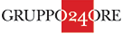 IRPEF START UP INNOVATIVE
Detrazione somma investita pari al 50% dell’investimento
Massimo investimento consentito 100.000 euro per periodo d’imposta
Obbligo di mantenimento per tre anni.
IRPEF PMI INNOVATIVE
Detrazione somma investita pari al 50% dell’investimento
Massimo investimento consentito 300.000 euro per periodo d’imposta
Obbligo di mantenimento per tre anni
Investimento eccedente, aliquota 30% Il totale delle detrazioni non può eccedere i 200.000 euro in tre esercizi per norma de minimis
VANTAGGI FISCALI PER INVESTIMENTO IN START – UP E INCUBATORI E PMI 
Nuove detrazioni previste dall’art.38 c.7 e 8 del DL 34/2020 (e il successivo decreto attuativo)
PER START UP INNOVATIVE
Aggiunta art. 29-bis che parla di alternativa
PER PMI INNOVATIVE
Aggiunta all’art. 4 del comma 9-ter che parla di priorità
18
1. Per «piccole e medie imprese innovative», di seguito «PMI innovative», si intendono le PMI, come definite dalla raccomandazione 2003/ 361/CE, (( societa' di capitali, costituite anche in forma cooperativa, )) che possiedono i seguenti requisiti: 
a) la residenza in Italia ai sensi dell'articolo 73 del testo unico delle imposte sui redditi, approvato con decreto del Presidente della Repubblica 22 dicembre 1986, n. 917, e successive modificazioni, o in uno degli Stati membri dell'Unione europea o in Stati aderenti all'accordo sullo spazio economico europeo, purche’ abbiano una sede produttiva o una filiale in Italia;
b) la certificazione dell'ultimo bilancio e dell'eventuale bilancio consolidato redatto da un revisore contabile o da una societa' di revisione iscritti nel registro dei revisori contabili;
(( c) le loro azioni non sono quotate in un mercato regolamentato; ))
d) l'assenza di iscrizione al registro speciale previsto all'articolo 25, comma 8, del decreto-legge 18 ottobre 2012, n. 179, convertito, con modificazioni, dalla legge 17 dicembre 2012, n. 221;
e) almeno due dei seguenti requisiti:
1) volume di spesa in ricerca, sviluppo e innovazione in misura uguale o superiore al 3 per cento della maggiore entita' fra costo e valore totale della produzione della PMI innovativa. Dal computo per le spese in (( ricerca, sviluppo e innovazione )) sono escluse le spese per l'acquisto (( e per la locazione )) di beni immobili (( nel computo sono incluse le spese per acquisto di tecnologie ad alto
contenuto innovativo. )) Ai fini del presente decreto, in aggiunta a quanto previsto dai principi contabili, sono altresi' da annoverarsi tra le spese in ricerca, sviluppo e innovazione: le spese relative allo sviluppo precompetitivo e competitivo, quali sperimentazione, prototipazione e sviluppo del piano industriale; le spese relative ai servizi di incubazione forniti da incubatori certificati come definiti dall'articolo 25, comma 5, del decreto-legge 18 ottobre2012, n. 179, convertito, con modificazioni, dalla legge 17 dicembre 2012, n. 221; i costi lordi di personale interno e consulenti esterni impiegati nelle attivita' di ricerca, sviluppo e innovazione, inclusi soci ed amministratori; le spese legali per la registrazione e protezione di proprieta' intellettuale, termini e licenze d'uso. Le spese risultano dall'ultimo bilancio approvato e sono descritte in nota integrativa;
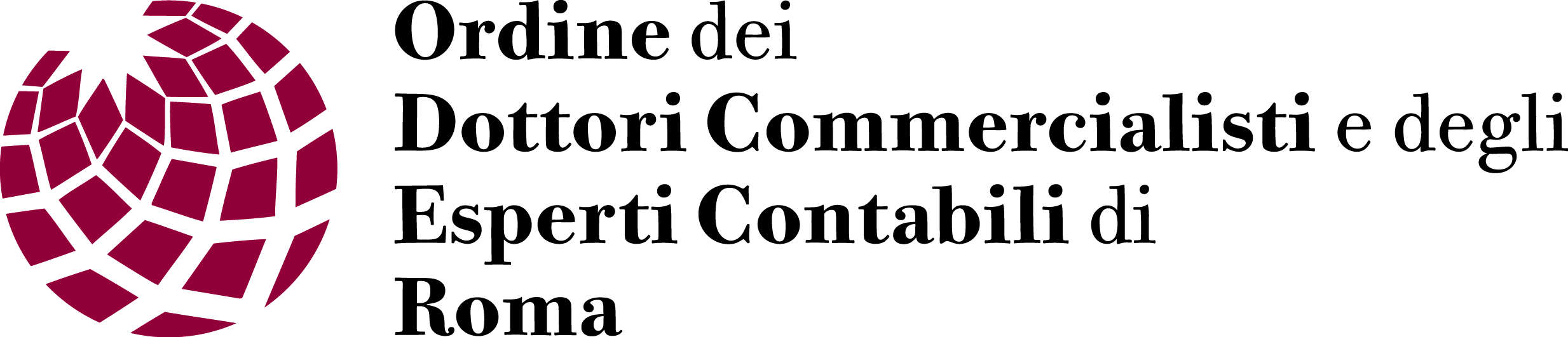 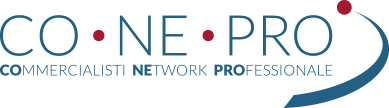 PMI INNOVATIVE EX D.L.3/2015
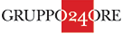 19
2) impiego come dipendenti o collaboratori a qualsiasi titolo, in percentuale uguale o superiore al quinto della forza lavoro complessiva, di personale in possesso di titolo di dottorato di ricerca o che sta svolgendo un dottorato di ricerca presso un'universita' italiana o straniera, oppure in possesso di laurea e che abbia svolto, da almeno tre anni, attivita' di ricerca certificata presso istituti di ricerca pubblici o privati, in Italia o all'estero, ovvero, in percentuale uguale o superiore a un terzo della forza lavoro complessiva, di personale in possesso di laurea magistrale ai sensi dell'articolo 3 del decreto del Ministro dell'istruzione, dell'universita' e della ricerca 22 ottobre 2004, n.270;
3) titolarita', anche quali depositarie o licenziatarie di almeno una privativa industriale, relativa a una invenzione industriale, biotecnologica, a una topografia di prodotto a semiconduttori o a una nuova varieta' vegetale ovvero titolarita' dei diritti relativi ad un programma per elaboratore originario registrato presso il Registro pubblico speciale per i programmi per elaboratore, purche' tale privativa sia direttamente afferente
all'oggetto sociale e all'attivita' di impresa.
2. Presso le Camere di commercio, industria, artigianato e agricoltura e' istituita una apposita sezione speciale del registro delle imprese di cui all'articolo 2188 del codice civile, a cui le PMI innovative devono essere iscritte; la sezione speciale del registro delle imprese consente la condivisione, nel rispetto della normativa sulla tutela dei dati personali, delle informazioni relative, per le PMI innovative: all'anagrafica, all'attivita'
svolta, ai soci fondatori e agli altri collaboratori, al fatturato,al patrimonio netto, al sito internet, ai rapporti con gli altri attori della filiera.
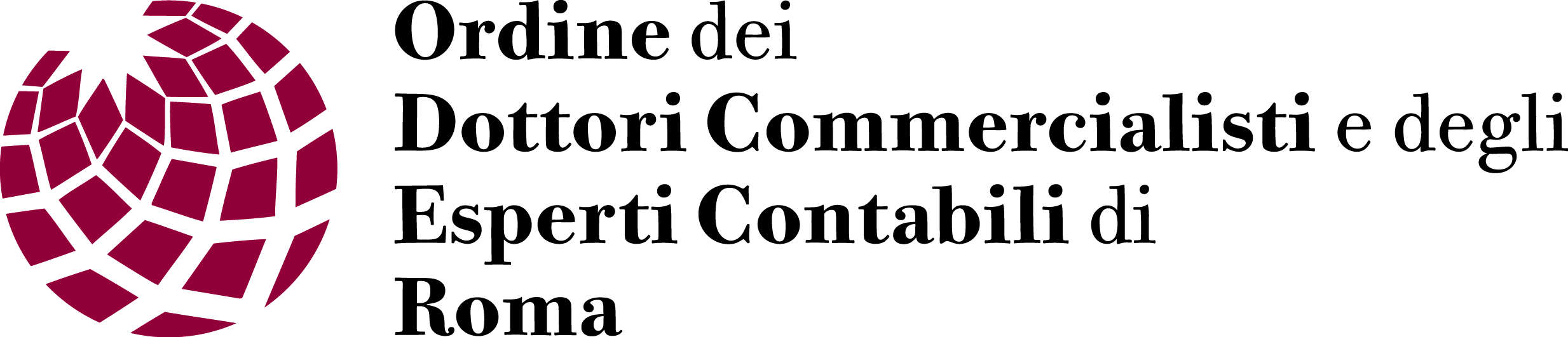 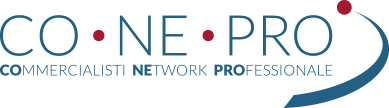 PMI INNOVATIVE EX D.L.3/2015
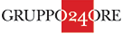 20
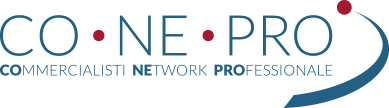 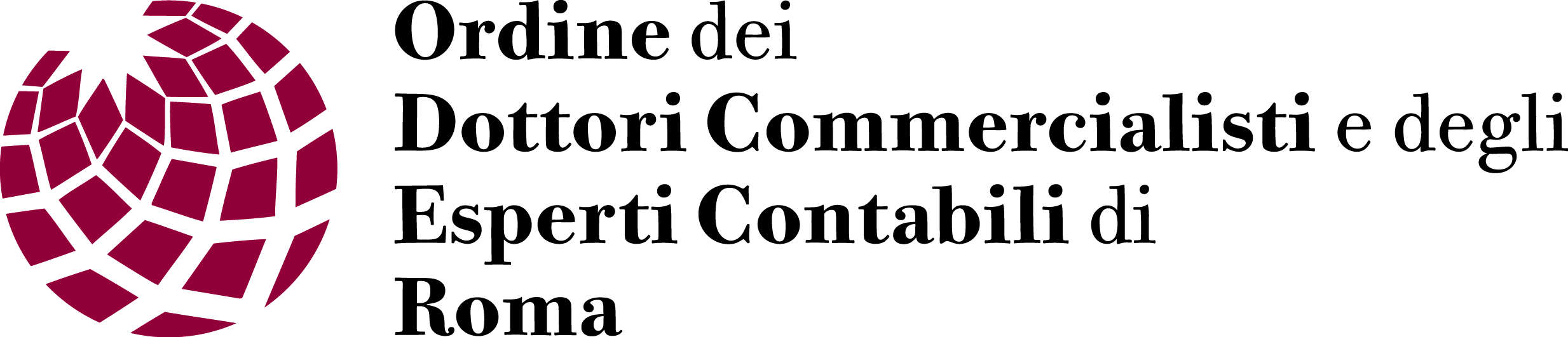 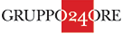 g) elenco delle societa' partecipate;
h) indicazione dei titoli di studio e delle esperienze professionali dei soci e del personale la cui prestazione lavorativa e' connessa all'attivita' innovativa delle PMI, esclusi eventuali dati sensibili;
i) indicazione dell'esistenza di relazioni professionali, di collaborazione o commerciali con incubatori certificati, investitori istituzionali e professionali, universita' e centri di ricerca;
l) ultimo bilancio depositato, nello standard XBRL;
m) elenco dei diritti di privativa su proprieta' industriale e
intellettuale;
n) numero dei dipendenti;
o) sito internet. ))
SCHEMA DELLA DOMANDA DI ISCRIZIONE AL REGISTRO IMPRESE
AUTOCERTIFICAZIONE L. 445/2000 DELLE SEGUENTI NOTIZIE
a) ragione sociale e codice fiscale;
b) data e luogo di costituzione, nome e indirizzo del notaio;
c) sede principale ed eventuali sedi periferiche;
d) oggetto sociale;
e) breve descrizione dell'attivita' svolta, comprese l'attivita'
e le spese in ricerca, sviluppo e innovazione;
f) elenco dei soci, con trasparenza rispetto a societa'fiduciarie e holding ove non iscritte nel registro delle imprese di cui all'articolo 8 della legge 29 dicembre 1993, n. 580, e successive
modificazioni, con autocertificazione di veridicita', indicando altresi', per ciascuno e ove sussistano, gli eventuali soggetti terzi per conto dei quali, nel cui interesse o sotto il cui controllo il socio agisce;
21
SCHEMA DELLA DOMANDA DI ISCRIZIONE AL REGISTRO IMPRESE
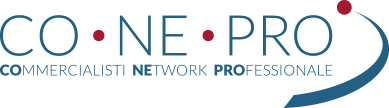 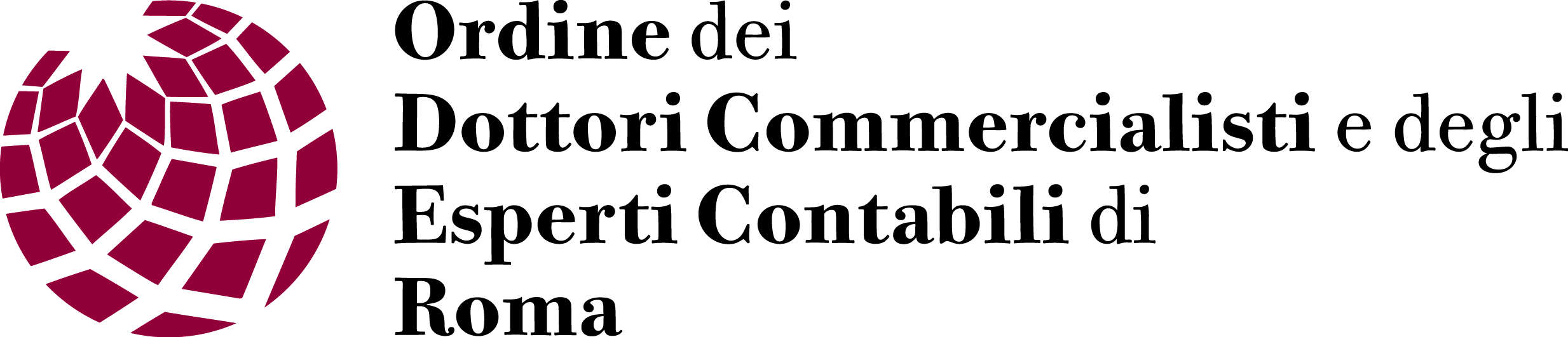 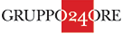 INFORMAZIONI SULLA TRASPARENZA DELLE PMI
5. Le informazioni di cui al comma 3 sono rese disponibili,assicurando la massima trasparenza e accessibilita', per via telematica o su supporto informatico in formato tabellare gestibile da motori di ricerca, con possibilita' di elaborazione e ripubblicazione gratuita da parte di soggetti terzi. Le PMI
innovative assicurano l'accesso informatico alle suddette
informazioni dalla home page del proprio sito Internet.
6. Entro 30 giorni dall'approvazione del bilancio e comunque entro sei mesi dalla chiusura di ciascun esercizio, il rappresentante legale delle PMI innovative attesta il mantenimento del possesso dei requisiti previsti dal comma 1 del presente articolo, e deposita tale dichiarazione presso l'ufficio del registro delle imprese.
7. Entro 60 giorni dalla perdita dei requisiti di cui al
comma 1 del presente articolo, le PMI innovative sono cancellate d'ufficio dalla sezione speciale del registro delle imprese di cui al comma 2, permanendo l'iscrizione alla sezione ordinaria del registro
delle imprese. Alla perdita dei requisiti e' equiparato il mancato deposito della dichiarazione di cui al comma 6.
22
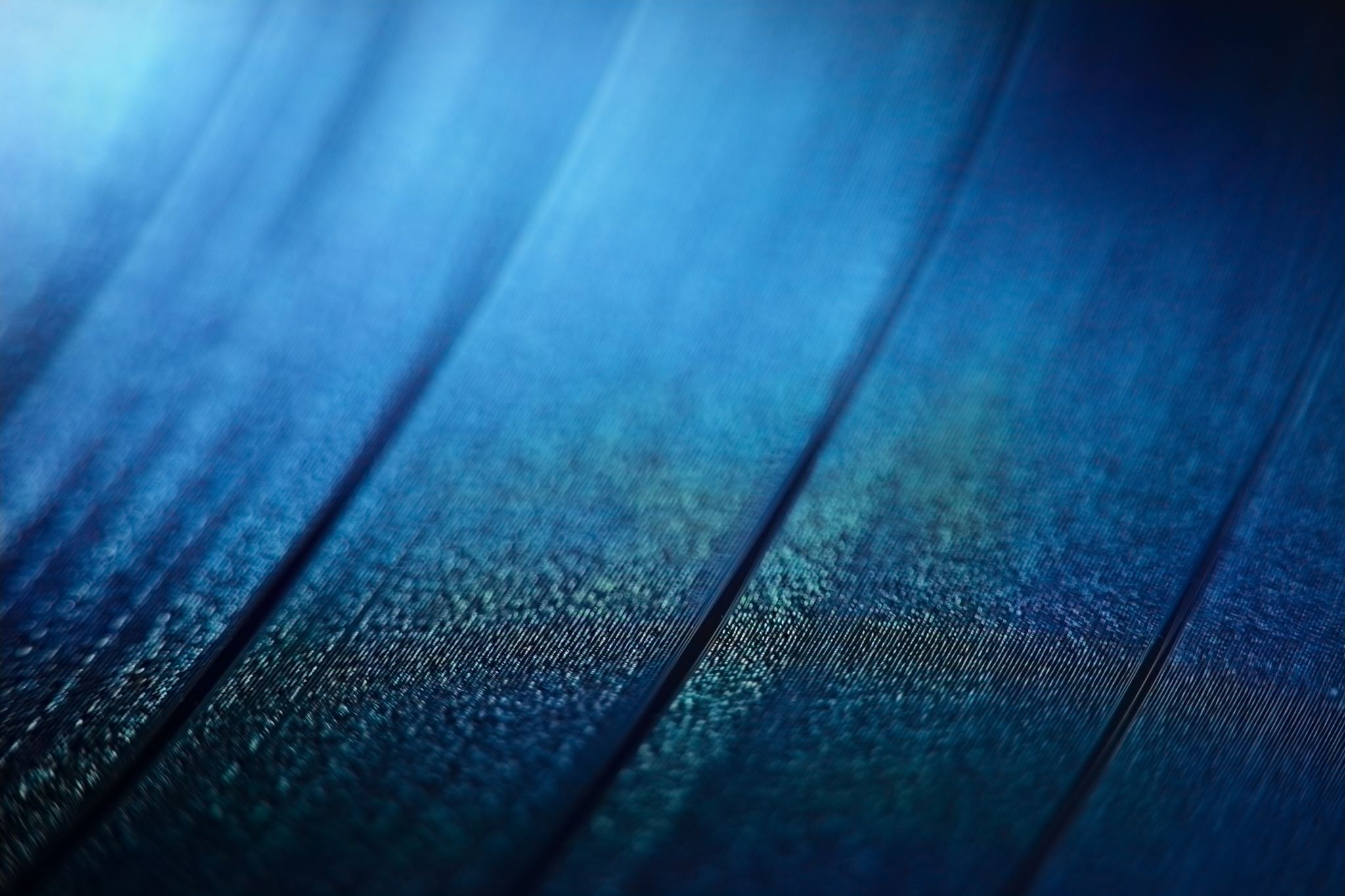 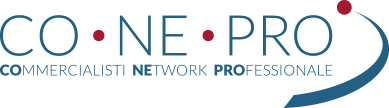 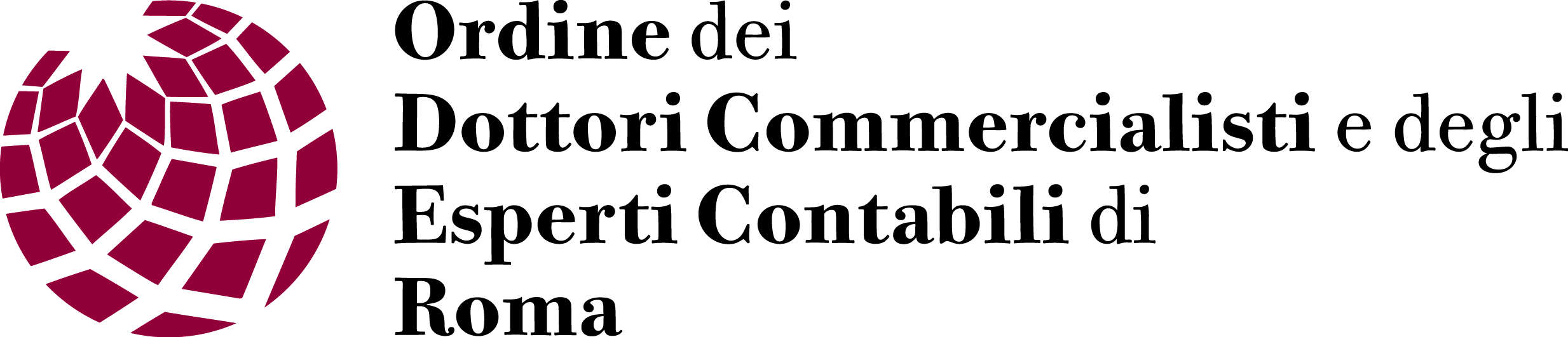 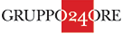 NORME SPECIFICHE DEROGATORIE PER START-UP INNOVATIVE ED INCUBATORI E PMI INNOVATIVE
23
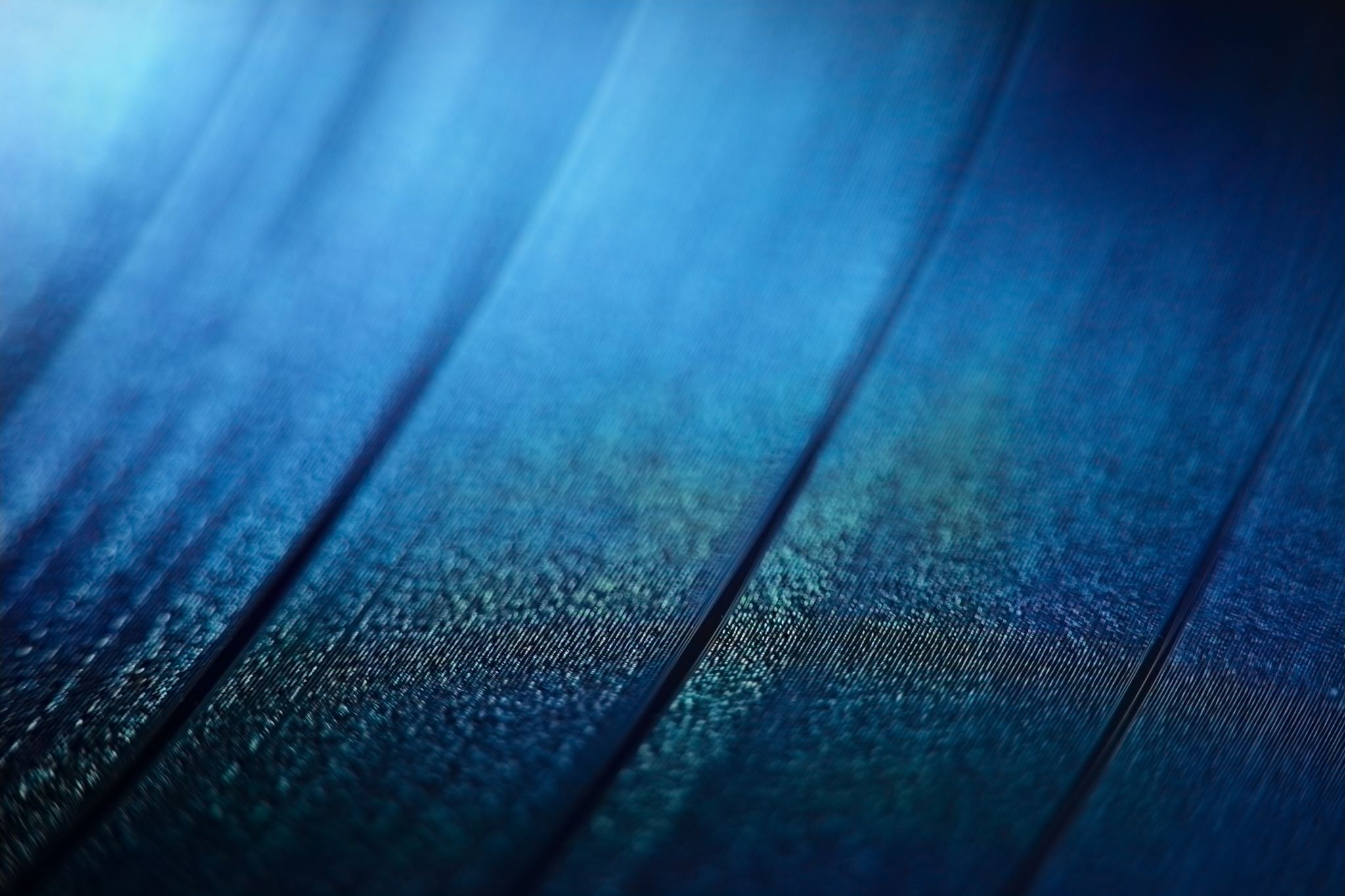 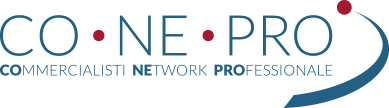 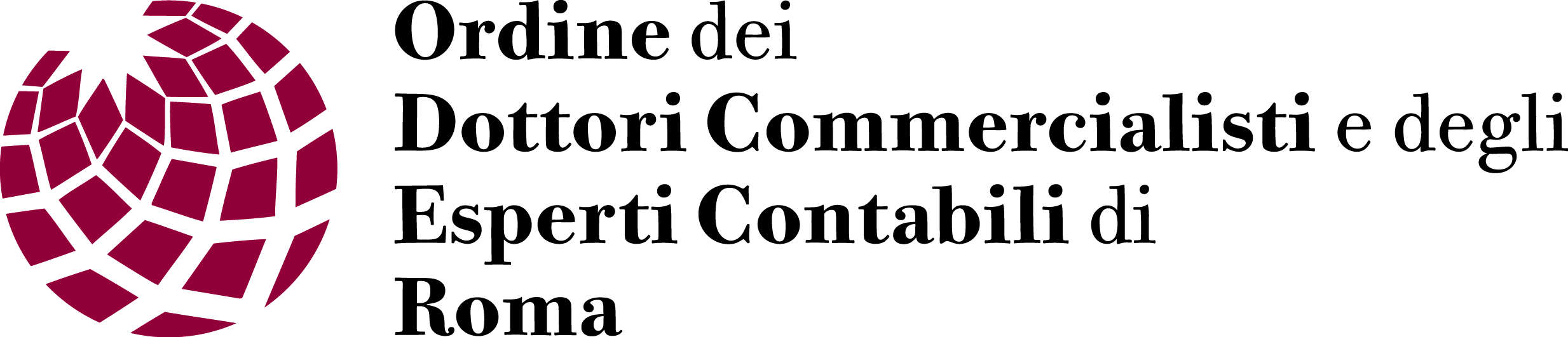 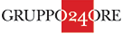 NORME SPECIFICHE DEROGATORIE PER START-UP INNOVATIVE ED INCUBATORI
25
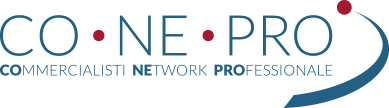 MISURE PREVISTE IN CASO DI CRISI
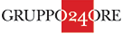 D.L. 179/2012
Art. 31 Composizione e gestione della crisi nell'impresa start-up  innovativa, decadenza dei requisiti e attività di controllo 
La start-up innovativa non è soggetta a procedure concorsuali diverse da quelle previste dal capo II della legge 27 gennaio 2012,N.3, (equivalente alla Liquidazione del patrimonio)
2. Decorsi dodici mesi dall'iscrizione nel registro delle imprese del decreto di apertura della liquidazione della start-up innovativa adottato a norma dell'articolo 14-quinquies della legge 27 gennaio2012, n. 3, l'accesso ai dati relativi ai soci della stessa iscritti nel medesimo registro è consentito esclusivamente all'autorità giudiziaria e alle autorità di vigilanza. La disposizione di cui al primo periodo si applica anche ai dati dei titolari di cariche o qualifiche nella società che rivestono la qualità di socio. 
4. Fatto salvo il diverso termine previsto dal comma 3 dell'articolo 25 se applicabile, qualora la start-up innovativa perda uno dei requisiti previsti dall'articolo 25, comma 2, prima della scadenza dei cinque anni dalla data di costituzione, secondo quanto risultante dal periodico aggiornamento della sezione del registro delle imprese di cui all'articolo 25, comma 8, e in ogni caso al raggiungimento di tale termine, cessa l'applicazione della disciplina prevista nella presente sezione, incluse le disposizioni di cui all'articolo 28, ferma restando l'efficacia dei contratti a tempo determinato stipulati dalla start-up innovativa sino alla scadenza del relativo termine. Per la start-up innovativa costituita in forma di società a responsabilità limitata, le clausole eventualmente inserite nell'atto costitutivo ai sensi dei commi 2, 3 e 7 dell'articolo 26, mantengono efficacia limitatamente alle quote di partecipazione già sottoscritte e agli strumenti finanziari partecipativi già emessi.
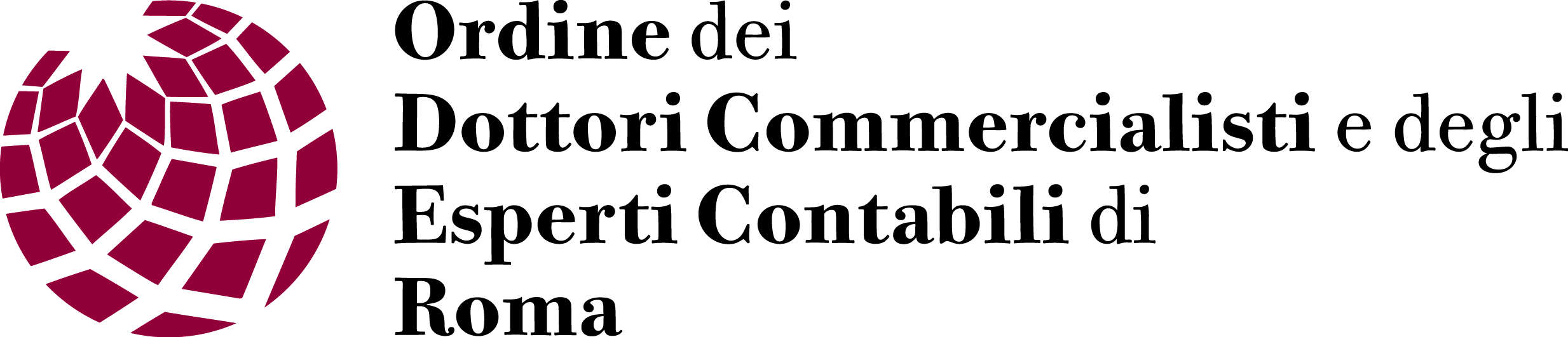 UNICO RIMEDIO PREVISTO IN CASO DI CRISI = LIQUIDAZIONE DEL PATRIMONIO
APPLICABILE ANCHE ALLE PMI INNOVATIVE?
SARANNO APPL.NUOVI ISTITUTI DL.118/2021?
26
A questo punto sembra evidente che anche le start-up innovative sono soggette alle regole del Codice della Crisi, così come modificato più volte. La legge 3/2012 ha subito l’integrazione di numerosi articoli per inserire gli istituti mancanti previsti dal CCIII che, invece è stato posticipato al 2022.
Il d.l. 118/2021 ha previsto la nascita di un nuovo soggetto che, se nominato su istanza del debitore, o su quella di altri stakeholders, dovrà aiutare l’azienda a risollevarsi. Si prevede anche che il nuovo soggetto, chiamato «esperto» o « negoziatore», in caso non comprenda o non sia preparato sul settore di appartenenza dell’azienda segnalata dovrà nominare un altro esperto che lo coadiuvi e per questo tipo di attività sarà sicuramente probabile.
Art. 14. Obbligo di segnalazione dell’Organo di controllo. Allerta interno






Allora abbiamo un controllore ed un controllato (Organo di Amministrazione). «La segnalazione deve essere motivata, fatta con pec o con mezzi idonei a dimostrarne l’avvenuta conoscenza, e deve contenere la fissazione di un congruo termine, non superiore a 30 giorni entro il quale l’organo Amministrativo deve riferire in ordine alle soluzioni individuate ed alle iniziative intraprese. In caso di omessa o inadeguata risposta ovvero di mancata adozione dei rimedi nei successivi 60 giorni delle misure necessarie per il superamento della crisi, i soggetti di cui al comma 1 informano senza indugio l’OCRI. Viene reso inapplicabile l’obbligo di segretezza previsto dall’art. 2407 del cc.
ORGANO DI CONTROLLO
Revisore unico, Collegio Sindacale, Società di Revisione, Sindaco Unico
FONDATI INDIZI DELLA CRISI
ADEGUATO ASSETTO ORGANIZZATIVO DELL’IMPRESA
EQUILIBRIO ECONOMICO E FINANZIARIO
PREVEDIBILE ANDAMENTO DELLA GESTIONE
VALUTA CONSTANTEMENTE
SEGNALA IMMEDIATAMENTE
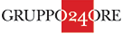 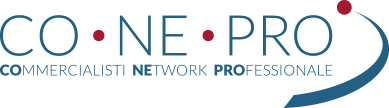 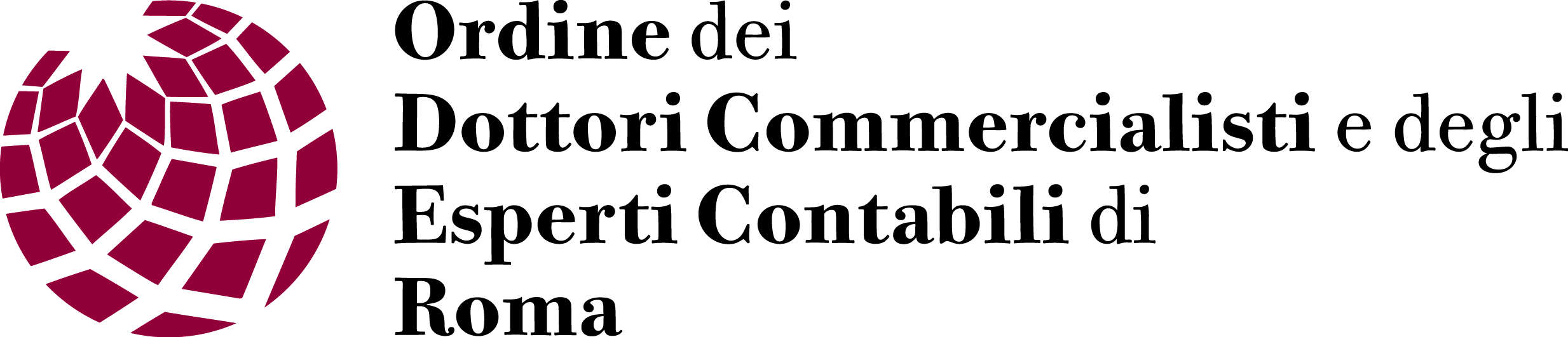 27
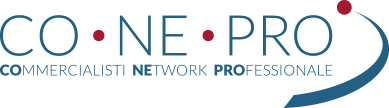 CONCORDATO MINORE – CONFRONTO CON L’ACCORDO DEL DEBITORE
  RIFORMATO DALLA L. 176/2020
Art. 74-83 d.l. 14/2019 e Art. 4-ter L.176/2020 e L.3/2012
VERIFICA DEI PRESUPPOSTI DI AMMISSIBILITA’
1. Residenza nel circondario del tribunale.
Per le persone fisiche: residenza 
Per le persone giuridiche: luogo di esercizio dell’attività riscontrabile sulla visura camerale. 
2.  Presupposti soggettivi.
Il debitore è costituito da un’impresa minore intesa ai sensi dell’art. 2 del D.Lgs. 14/2019 nel seguente modo: impresa che presenta congiuntamente i seguenti requisiti:
- ATTIVO PATRIMOMNIALE non superiore ad € 300.000,00
RICAVI non superiori ad € 200.000,00;
DEBITI anche non scaduti non superiori ad € 500.000,00

Presentazione di un piano di ristrutturazione dei debiti che indichi in modo specifico tempi e modalità per superare la crisi da sovraindebitamento.
3.   Presupposti oggettivi.
Proposta a contenuto libero
Può essere proposto solo in caso di continuità aziendale o di apporto di risorse esterne (viene abolito il concordato liquidatorio)
Situazione aggiornata patrimoniale e finanziaria
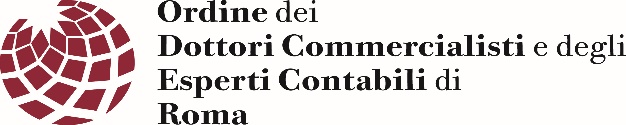 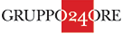 Dott. Alfredo Barbaranelli    28
CONCORDATO MINORE – CONFRONTO CON L’ACCORDO DEL DEBITORE
  RIFORMATO DALLA L. 176/2020
Art. 74-83 d.l. 14/2019 e Art. 4-ter L.176/2020 e L.3/2012
- Soddisfacimento anche parziale dei crediti in qualsiasi forma
La domanda deve contenere il seguente elenco:
Tutti i creditori con le somme dovute e i gradi di prelazione
Consistenza e composizione del patrimonio
Atti di straordinaria amministrazione compiuti negli ultimi 5 anni
Dichiarazioni dei redditi degli ultimi tre anni
Bilanci degli ultimi 3 anni
Il procedimento si svolge dinanzi al tribunale in composizione monocratica.
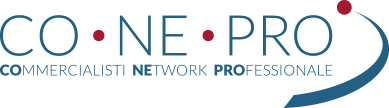 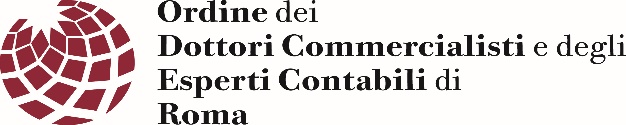 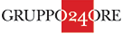 Dott. Alfredo Barbaranelli    29
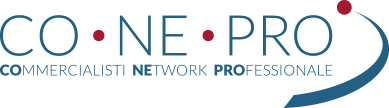 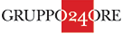 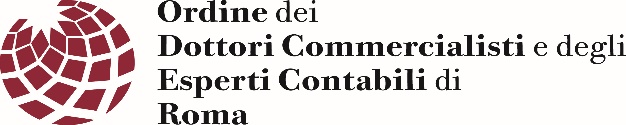 La disciplina presente in quest’articolo viene trasfusa nell’articolato di cui alla legge 3/2012, nell’articolo 8 dove viene aggiunto il comma 1-ter e quater ed è valida anche se il debitore non è consumatore e presenta la procedura di accordo in continuità.

Presentazione della domanda e attività OCC, art. 68 D.Lgs 14/2019 e L.176/2020 art. 4-ter, 1° comma lett. e).
Parte aggiunta all’art. 9 della Legge 3/2012. Viene sostituito il comma 3-bis; viene aggiunto il comma 3-bis1 e 3-bis 2 e 3-bis 3, che inquadrano gli allegati alla domanda in caso di piano del consumatore, accordo del debitore, dove nel caso dell’accordo devono essere aggiunti: la percentuale, le modalità e i tempi di soddisfacimento dei creditori e la divisione in classi ove prevista.
DOMANDA PRESENTATA AL GIUDICE PER IL TRAMITE DI OCC (e se nel territorio non vi sono OCC?)
DOMANDA PRESENTATA DAL DEBITORE IN ASSENZA DI OCC COSTITUITO (nomina del professionista delegato facente funzioni in contrasto con Ordinanza Tribunale di Roma che devolve tutte le procedure all’OCC.)
Dott. Alfredo Barbaranelli    30
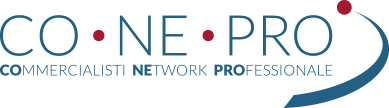 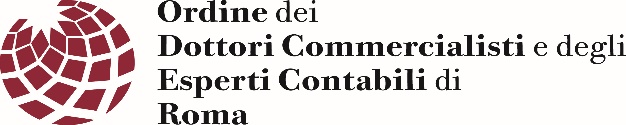 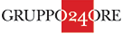 6. Attestazione dell’Occ (gestore) della valutazione del merito creditizio ai fini della concessione dei finanziamenti.
La valutazione va effettuata tenendo presente il reddito disponibile, dedotto l’importo necessario a mantenere un dignitoso tenore di vita, secondo la scala di equivalenza ISEE di cui al DPCM 159/2013. Norma anticipata dal decreto Ristori 13/2020, poi L. 176/2020 art. 4/ter
RELAZIONE (NON PIÙ PARTICOLAREGGIATA) DELL’OCC (GESTORE) che deve contenere:
   Indicazione della cause del sovraindebitamento e della diligenza del debitore
   Esposizione delle ragioni dell’incapacità di adempiere le obbligazioni assunte;
   Valutazione sulla completezza ed attendibilità della documentazione presentata;
   Indicazione presunta dei costi della procedura;
l'indicazione del fatto che, ai fini della concessione del finanziamento, il soggetto finanziatore abbia o meno tenuto conto che iI sovraindebitamento ha un’origine comune».
Per l’accordo del debitore anche: percentuale, modalità e tempi di soddisfacimento dei creditori;
 l’indicazione dei criteri adottati per la formazione delle classi.
Dott. Alfredo Barbaranelli    31
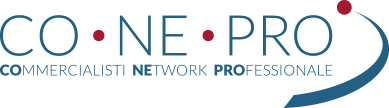 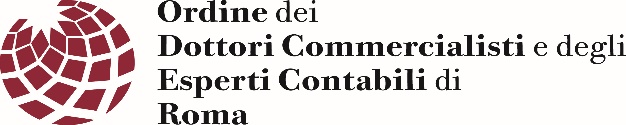 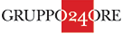 11. Revoca dell’Omologa
ISTANZA DEI CREDITORI, DEL PM O DI CHIUNQUE INTERESSATO
FRODE O COLPA GRAVE
AUMENTO DELL’ATTIVO O DIMINUZIONE DEL PASSIVO CON DOLO O COLPA GRAVE.
FRODE AI CREDITORI
SOTTRAZIONE DI SOSTANZE ALLA PROCEDURA.
INATTUABILITÀ O IMMODIFICABILITÀ DEL PIANO (VOCABOLO RIMASTO INALTERATO. NO RISTRUTTURAZIONE)
OCC (GESTORE) TENUTO A SEGNALARE AL GIUDICE OGNI FATTO RILEVANTE AI FINI DELLA REVOCA.
INAMMISSIBILE DECORSI 6 MESI DALL’APPROVAZIONE DEL RENDICONTO.
IL GIUDICE, NEL PROCEDIMENTO DI REVOCA SENTE LE PARTI ANCHE TRAMITE MEMORIE E PROVVEDE ALLA REVOCA CON    
      SENTENZA RECLAMABILE AI SENSI DELL’ART. 50.
SONO SALVI I DIRITTI ACQUISITI DAI TERZI IN BUONA FEDE.
Dott. Alfredo Barbaranelli    32
GRAZIE PER L’ATTENZIONE
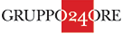 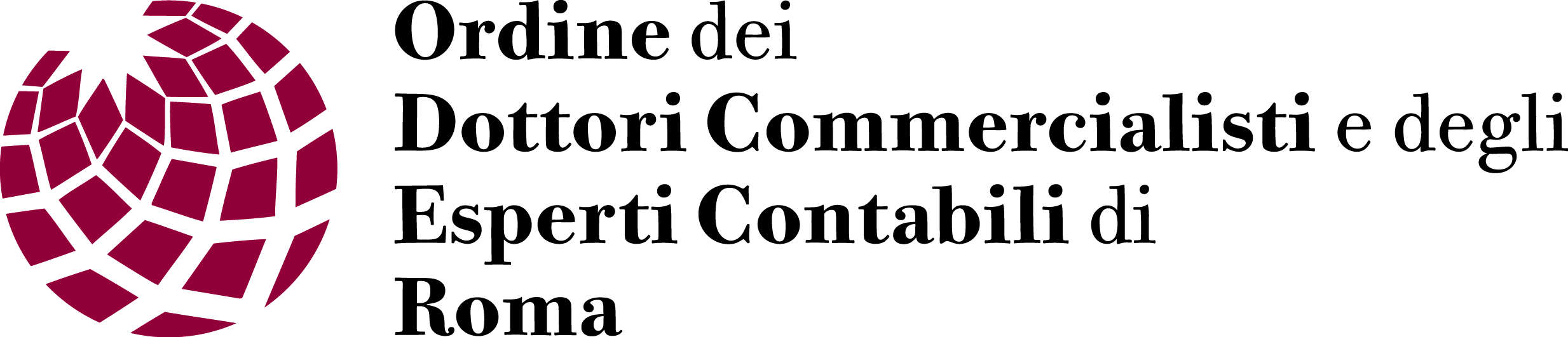 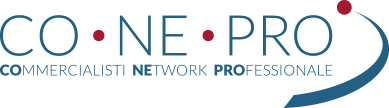 ULTIME NOVITA’ IN TEMA DI CCII
CHRISTIAN BOBIN DICEVA: una catastrofe economica può essere anche una grazia.
A RISCHIO I BENI DELL’IMPRENDITORE ILLIMITATAMENTE RESPONSABILE
NUOVI STRUMENTI DA UTILIZZARE
Esdebitazione dell’incapiente
Consente di liberarsi dei propri debiti anche senza un patrimonio da porre a disposizione dei creditori
Per il consumatore: emendamento art. 41-bis L.157/2019
Accesso al Fondo di Garanzia prima casa per la rinegoziazione del mutuo
PANDEMIA=CRISI ECONOMICA
33
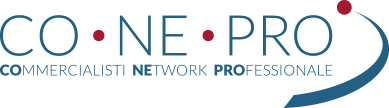 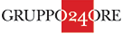 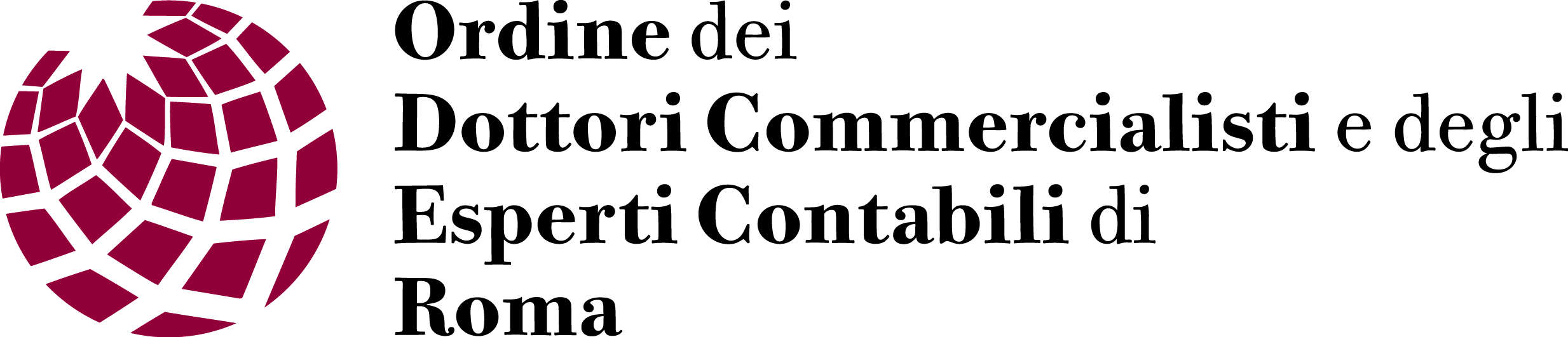 ULTIME NOVITA’ IN TEMA DI CCII
DEROGA ALLA NORMA SULLA CONTINUITA’ AZIENDALE
BILANCI PRIMA DEL 23 FEBBRAIO 2020  O ULTIMO ESERCIZIO ANTE PANDEMIA
STERILIZZAZIONE DELLA NORMATIVA SU CONTINUITA’ AZIENDALE
PERMANE IN CAPO AGLI AMMINISTRATORI DI PROCEDERE ALLA CONTINUA VERIFICA GOING CONCERN PER DISPOSIZIONE ART. 2.086 CC.
ARTICOLO 38 QUATER DEL DECRETO RILANCIO
35
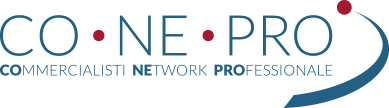 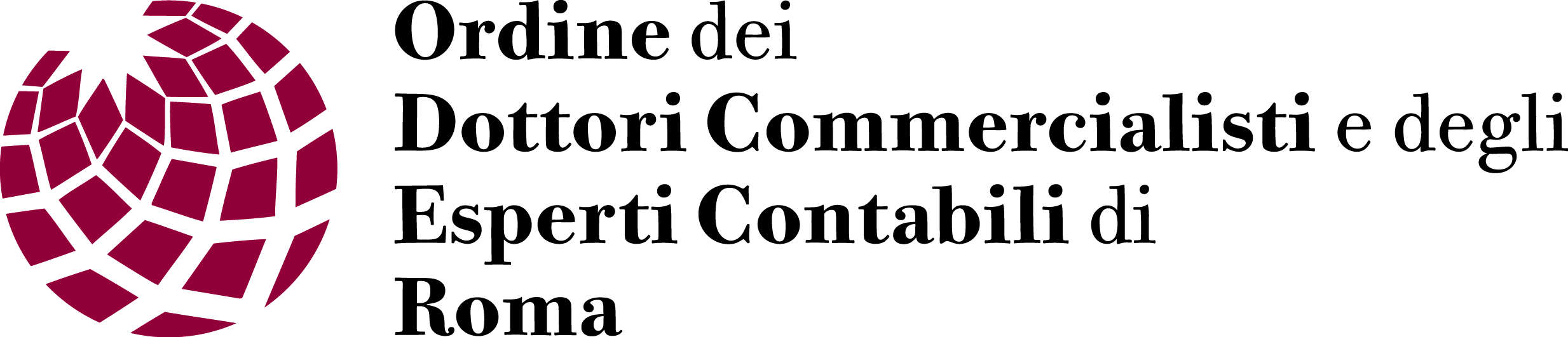 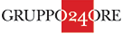 ULTIME NOVITA’ IN TEMA DI CCII
INFORMAZIONI DA FORNIRE IN NOTA INTEGRATIVA E NELLA RELAZIONE SULLA GESTIONE (bilanci microimprese: si aggiungono le informazioni nelle note al bilancio)
Informazioni relative ai rischi e alle incertezze sulle capacità dell’azienda a produrre reddito
PERDURANTI OBBLIGHI INFORMATIVI PER IL PRESUPPOSTO DELLA CONTINUITA’ AZIENDALE
REVISIONE PER I SOGGETTI OBBLIGATI ALL’ORGANO DI CONTROLLO
Giudizio con modifica da parte del revisore per inappropriata informativa
Nella Nota integrativa vanno riportati tutti i temi delle norme antipandemia: sospensione ammortamenti; deroga alla svalutazione titoli; ecc.
ARTICOLO 38 QUATER DEL DECRETO RILANCIO
36
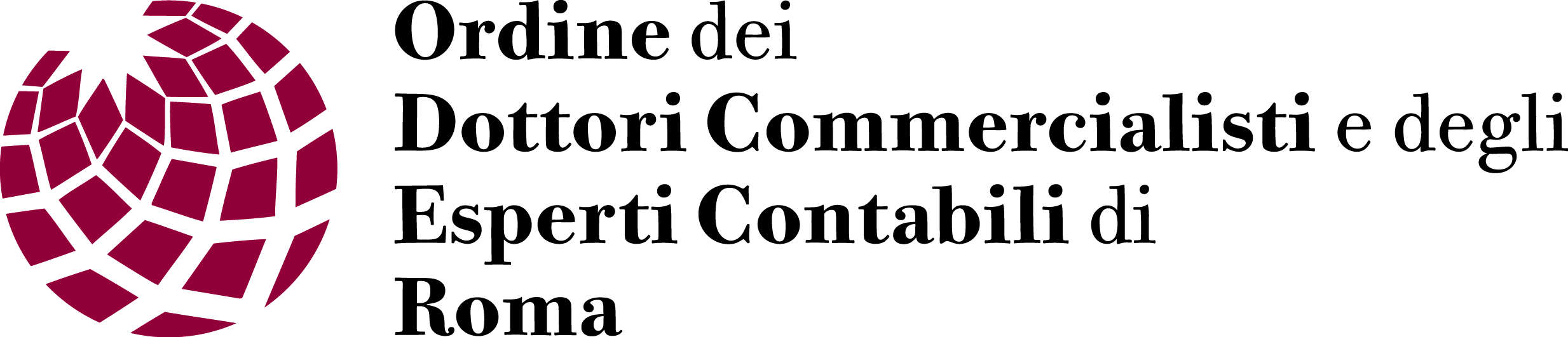 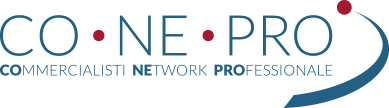 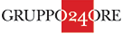 ULTIME NOVITA’ IN TEMA DI CCII
DIMENSIONE DELL’IMPRESA
aziende di grandi dimensioni: tasso medio default: 2,9%
Aziende piccole e micro: tasso medio default: 9%
Solo alcuni comparti porteranno un risultato in termini di ricavi vicino a quello del 2019 (farmaceutico, alimentari, elettronica).
FONTE CERVED RATING AGENCY
RISCHIO FALLIMENTO
+34% RISPETTO AL 2020
115 MILA AZIENDE APPESE AD UN FILO
300 MILA ADDETTI A RISCHIO
Indirizzati verso procedura incapienti
TASSO DI RISCHIO FALLIMENTO IMPRESE AL 6% AL TERMINE 2021
PREVISIONI PEGGIORI PER TURISMO E SERVIZI DI OSPITALITA’ DOVE IL TASSO DI DEFAULT E’ STIMATO NEL 14%.
37
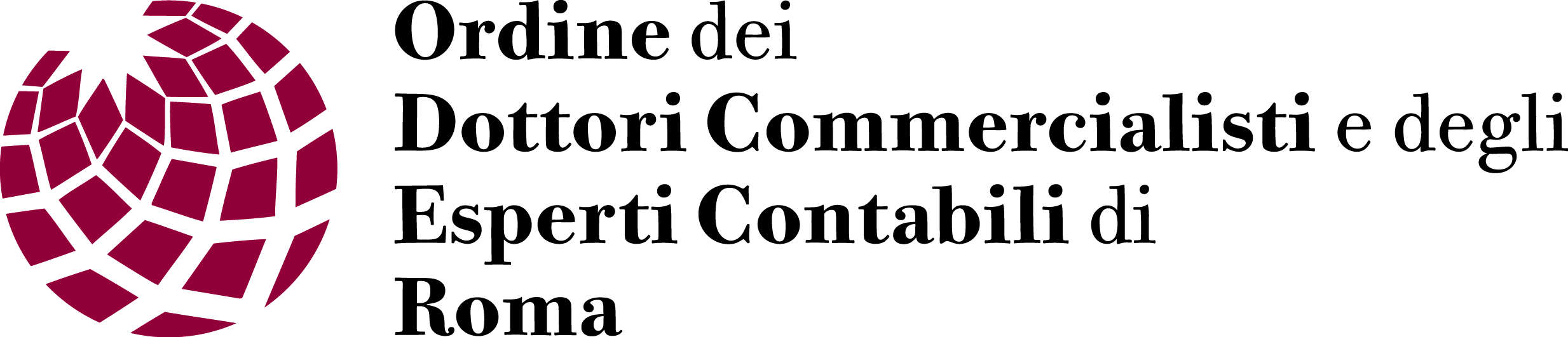 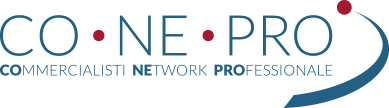 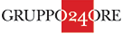 PANORAMA START-UP
Dati dal 2012 ad oggi
PROVINCE PER STARTUP REGISTRATELe prime cinque province per regione che ospitano il numero più alto di startup.Provincia 1: Roma (1254)Provincia 2: Latina (61)Provincia3:Frosinone (52)Provincia 4: Viterbo (27)Provincia 5: Rieti (15)COMPOSIZIONE DELLE STARTUP Questo indice serve ad evidenziare se vi sia all'interno della composizione aziendale una maggioranza relativa al genere, all'età e alla provenienza dei dipendenti.Prevalenza femminile: 21%Prevalenza giovanile: 25%Prevalenza straniera: 10%Imprese ad alto valore tecnologico in ambito energetico: 12%
Lazio
Numero di startup ogni 100mila abitanti: 24,5Numero di startup registrate: 1.409SETTORI DELLE STARTUP REGISTRATE I settori di appartenenza delle startup alla data di registrazione.Numero assoluto di startup nel settore dell'industria e artigianato: 123Numero assoluto di startup nel settore dei servizi: 1225Numero assoluto di startup nel settore del commercio: 44Numero assoluto di startup nel settore dell'agricoltura e pesca: 6Numero assoluto di startup nel settore del turismo: 8Numero assoluto di startup in altri settori: 3_______________________________
A LIVELLO NAZIONALE SONO ISCRITTE AL REGISTRO IMPRESE 12.291 START-UP INNOVATIVE
38
GRAZIE PER L’ATTENZIONE BIS